Osoby se sluchovým postižením
Mgr. Andrea Hudáková, Ph.D., Bc. Kateřina Holubová
Komunikace osob se sluchovým postižením
Ostrava, 24. 9. 2020
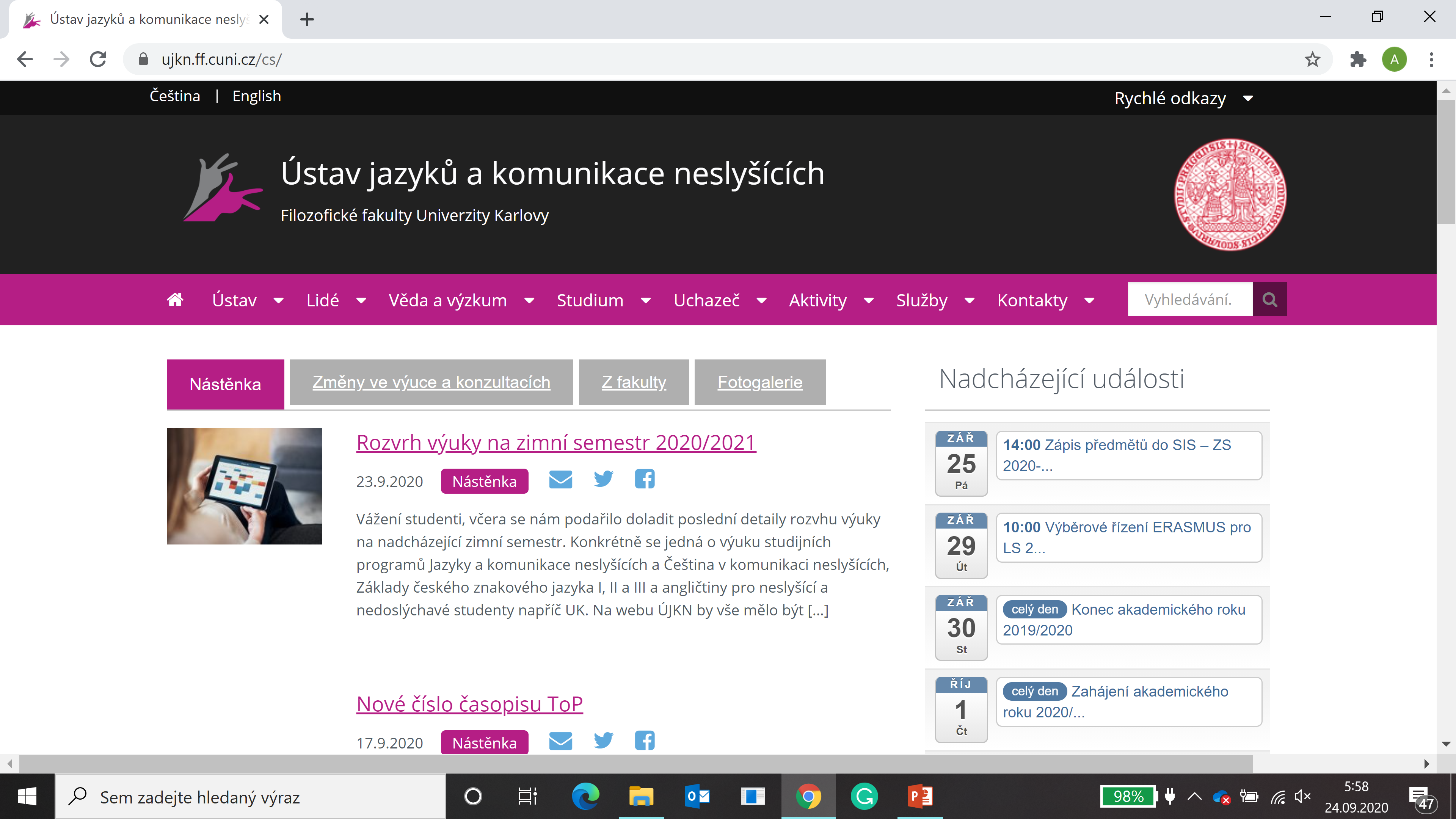 Úvod: přivítání
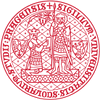 Univerzita Karlova
*1348
Filozofická fakulta
*1348
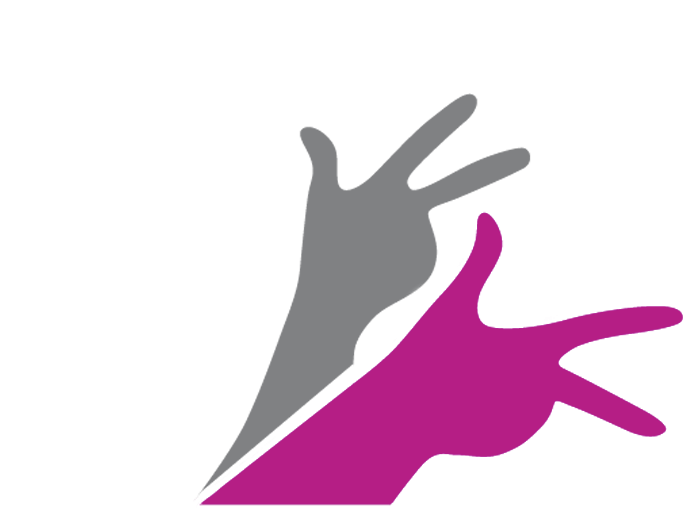 Studijní program: Čeština v komunikaci neslyšících
*1998
Ústav jazyků a komunikace neslyšících
Institute of Deaf Studies
*2013
Studijní program: Jazyky a komunikace neslyšících
*2020
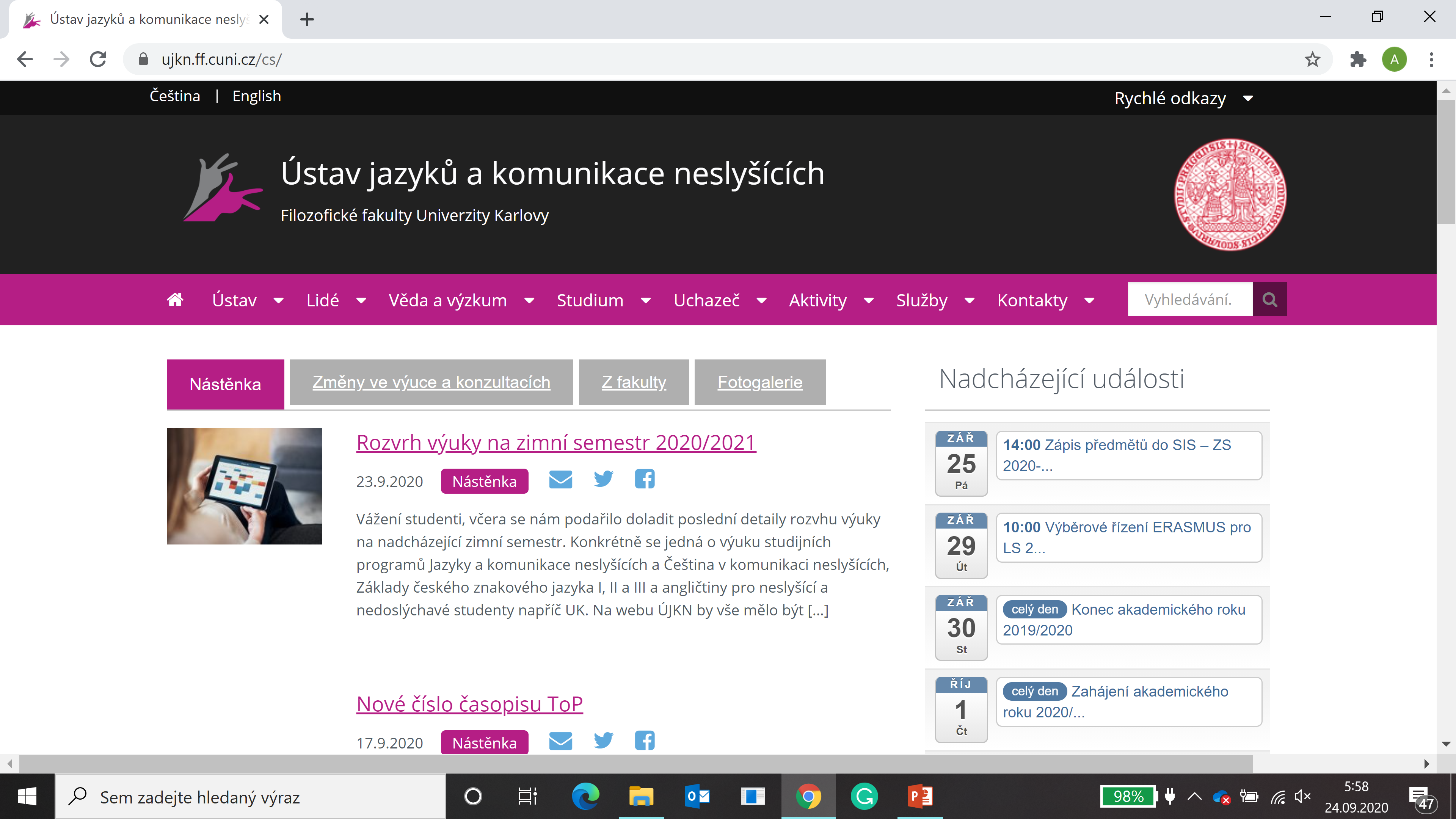 Úvod: přivítání
Ústav jazyků a komunikace neslyšících
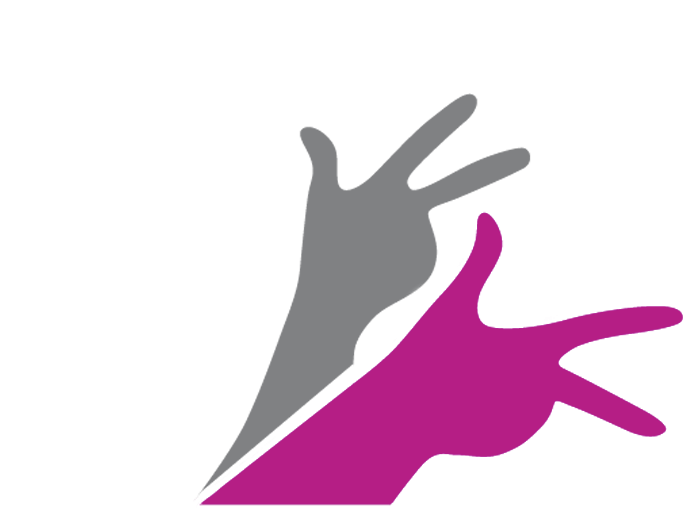 Komunikace neslyšících, lingvistika
Historie, kultura a komunita N/neslyšících
Lingvistika znakových jazyků
Vzdělávání neslyšících
Tlumočení a překlad: čeština – český znakový jazyk
Neslyšící lidé
lidé prelingválně neslyšící/nedoslýchaví
lidé ohluchlí – neslyšící/nedoslýchaví
lidé s jednostrannou hluchotou/nedoslýchavostí
lidé s tinnitem
lidé se sluchadly, s kochleárními implantáty, s jinými pomůckami, bez pomůcek
lidé s dalšími spec. potřebami (se zrakovým postižením, s psychickými obtížemi, s poruchami autistického spektra, se specifickými poruchami učení…)
Neslyšící lidé
uživatelé mluveného/znakového jazyka
z neslyšících/slyšících rodin
vzdělávaní ve školách hl. vzdělávacího proudu/ve specializovaných školách
ne/členové komunity Neslyšících
s identitou neslyšícího člověka
s identitou člověka s postižením
členové dalších „minorit“
…
Neslyšící lidé
Nespočet osobností, situací, okolností, vlivů…
… každý neslyšící člověk je originál se svým neopakovatelným životním příběhem.

            Jaká je to barva? Zelená? Modrá?

Podobně jako je nemožné popsat či určit tyrkysovou barvu, je nemožné popsat „typického neslyšícího člověka“.
Neslyšící studenti na VŠ
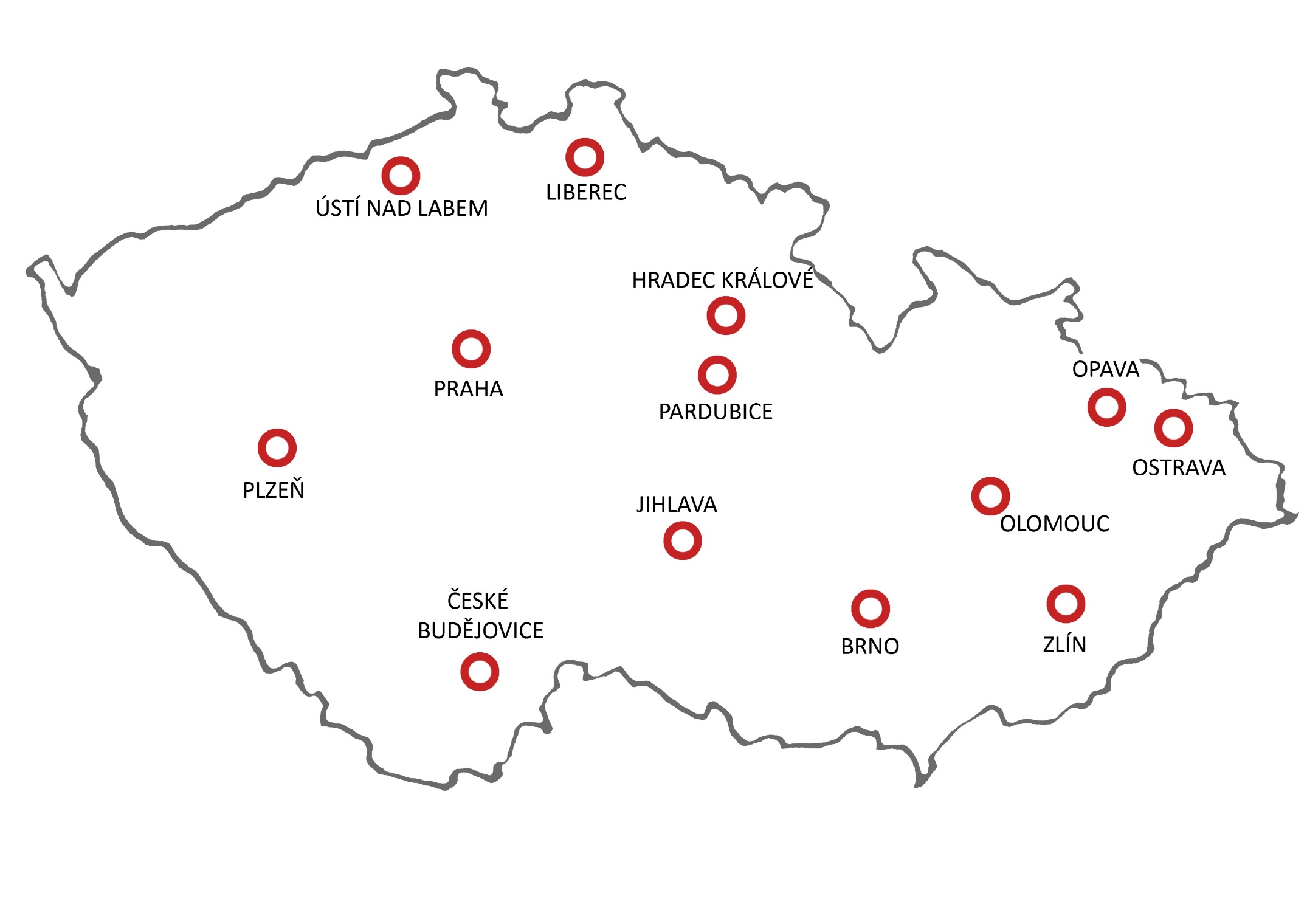 1998
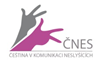 1992
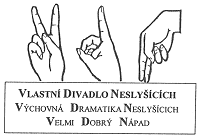 26 veřejných VŠ
Neslyšící studenti na UK
Neslyšící studenti na UK
Bc., NMgr. Mgr., PhD.
skoro 50 oborů (v ČJ, také v AJ)
pedagogika (čeština; angličtina; pedagogika; spec. pedagogika; vychovatelství…) 
společenské vědy (historie; sociologie; ekonomie; lingvistika – španělština, francouzština, koreanistika, romistika; hispanistika; Čeština v komunikaci neslyšících (lingvistika znakových jazyků); knihovnictví; informatika; právo; sociální práce; psychologie; teologie…)
tělesná výchova a sport
medicínské a zdravotnické obory (všeobecné lékařství, ergoterapie, farmacie, neurovědy…)
přírodní vědy (biologie; chemie; kartografie…)
Neslyšící studenti na UK
Neslyšící studenti na UK
Neslyšící studenti na UK
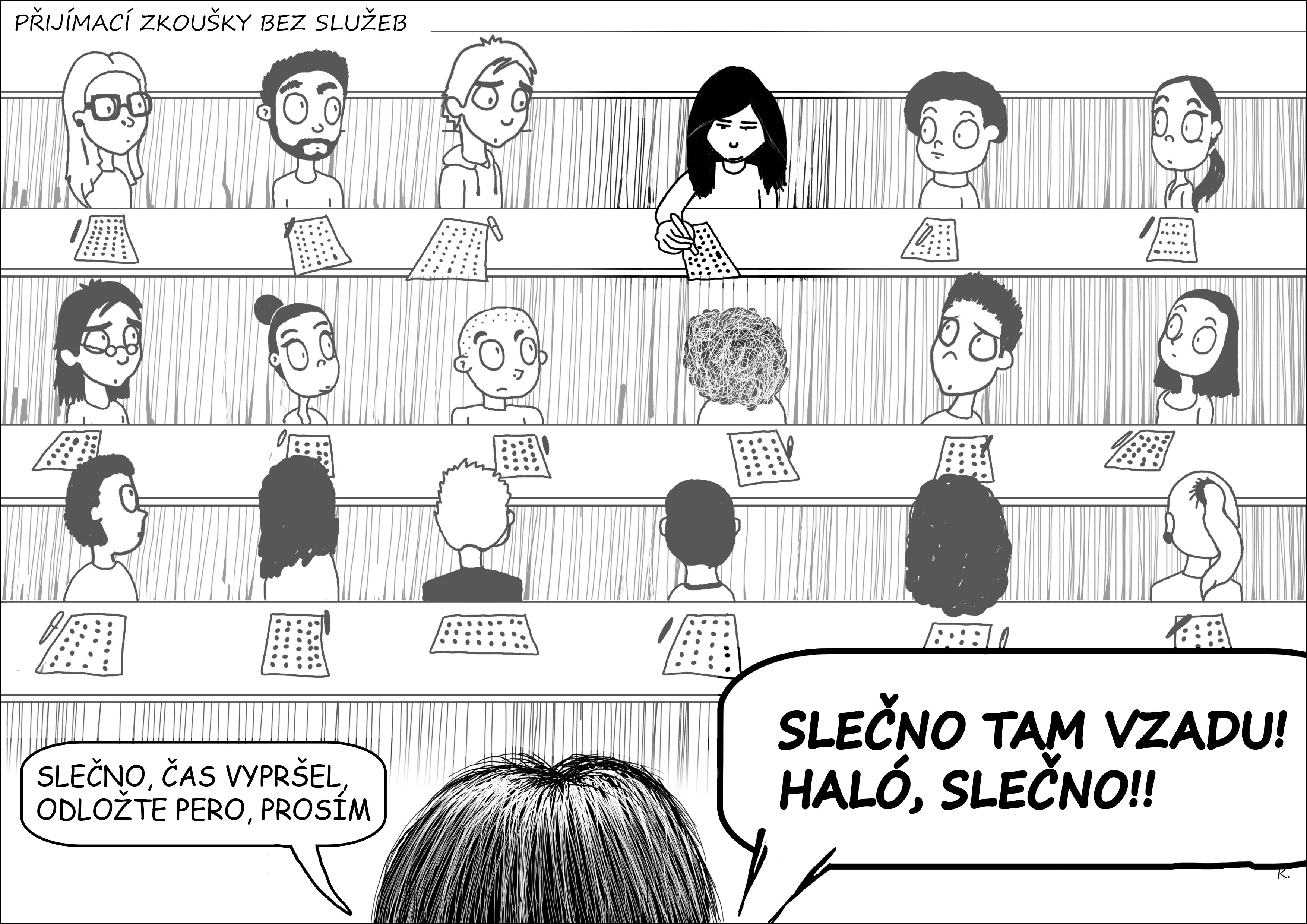 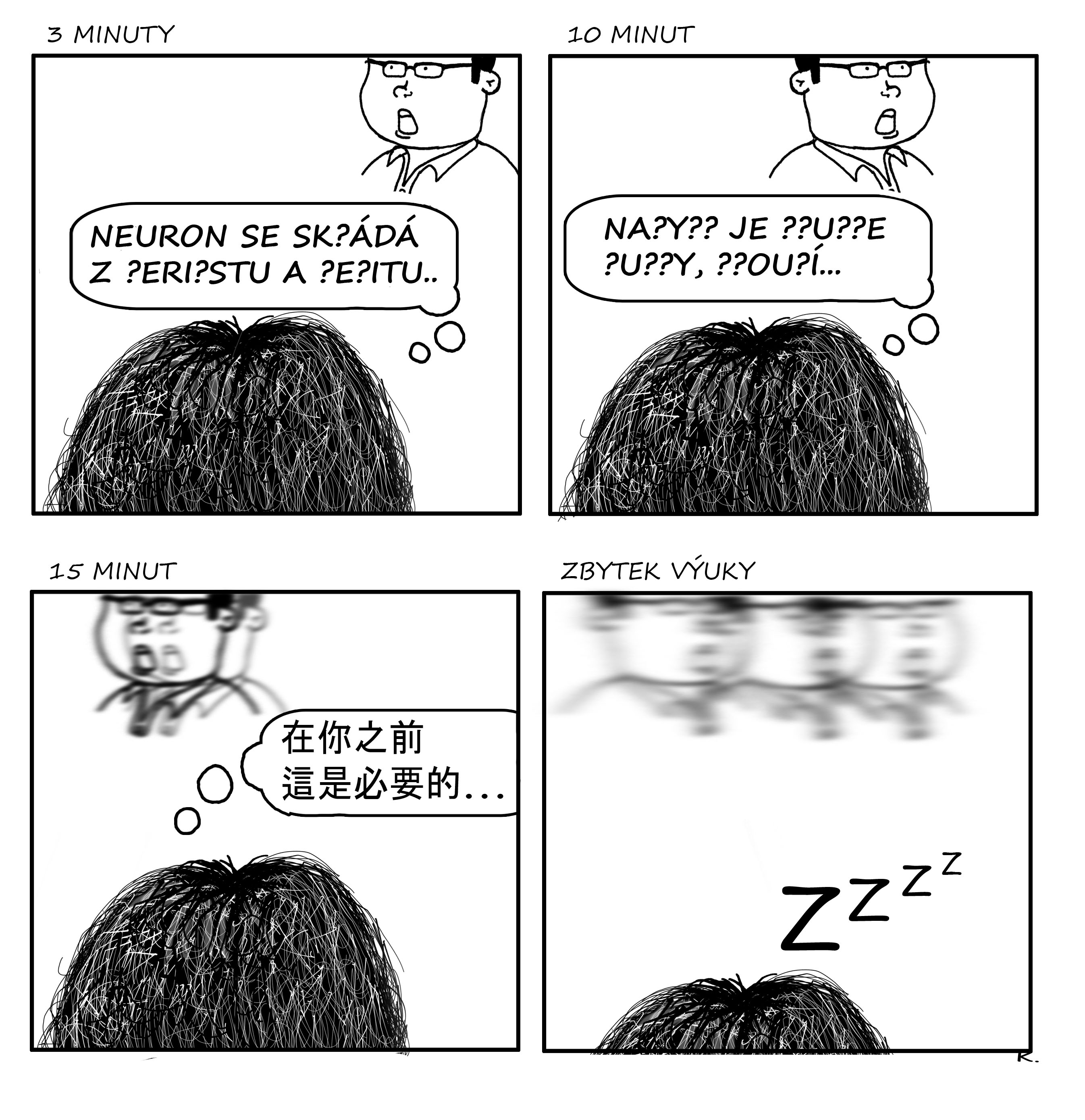 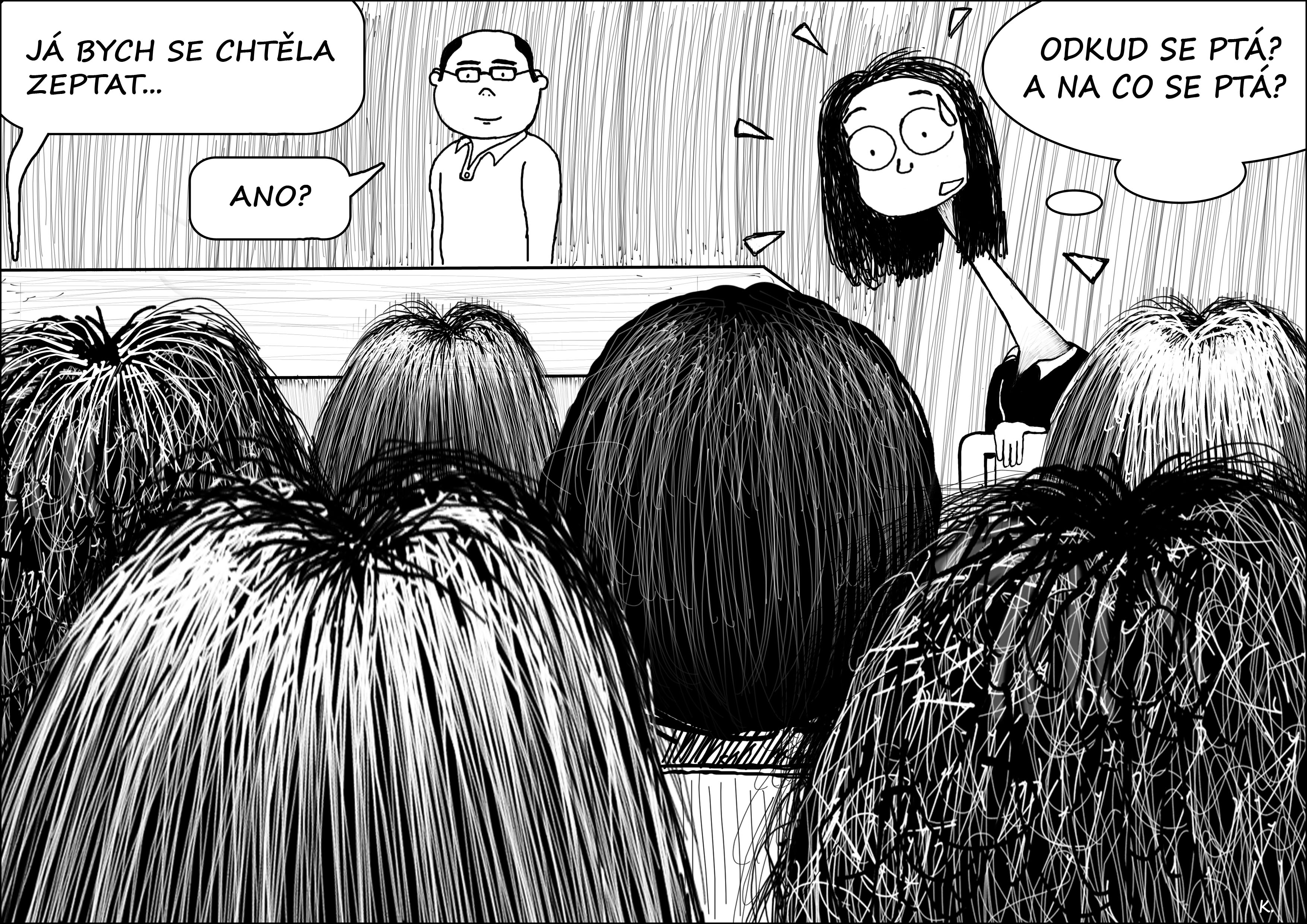 Neslyšící studenti na UK
každý student je individualita utvářená synergií mnoha rozličných okolností

► podpora je vždy zcela unikátní, „šitá na míru konkrétnímu studentu v konkrétních situacích“, proměnlivá
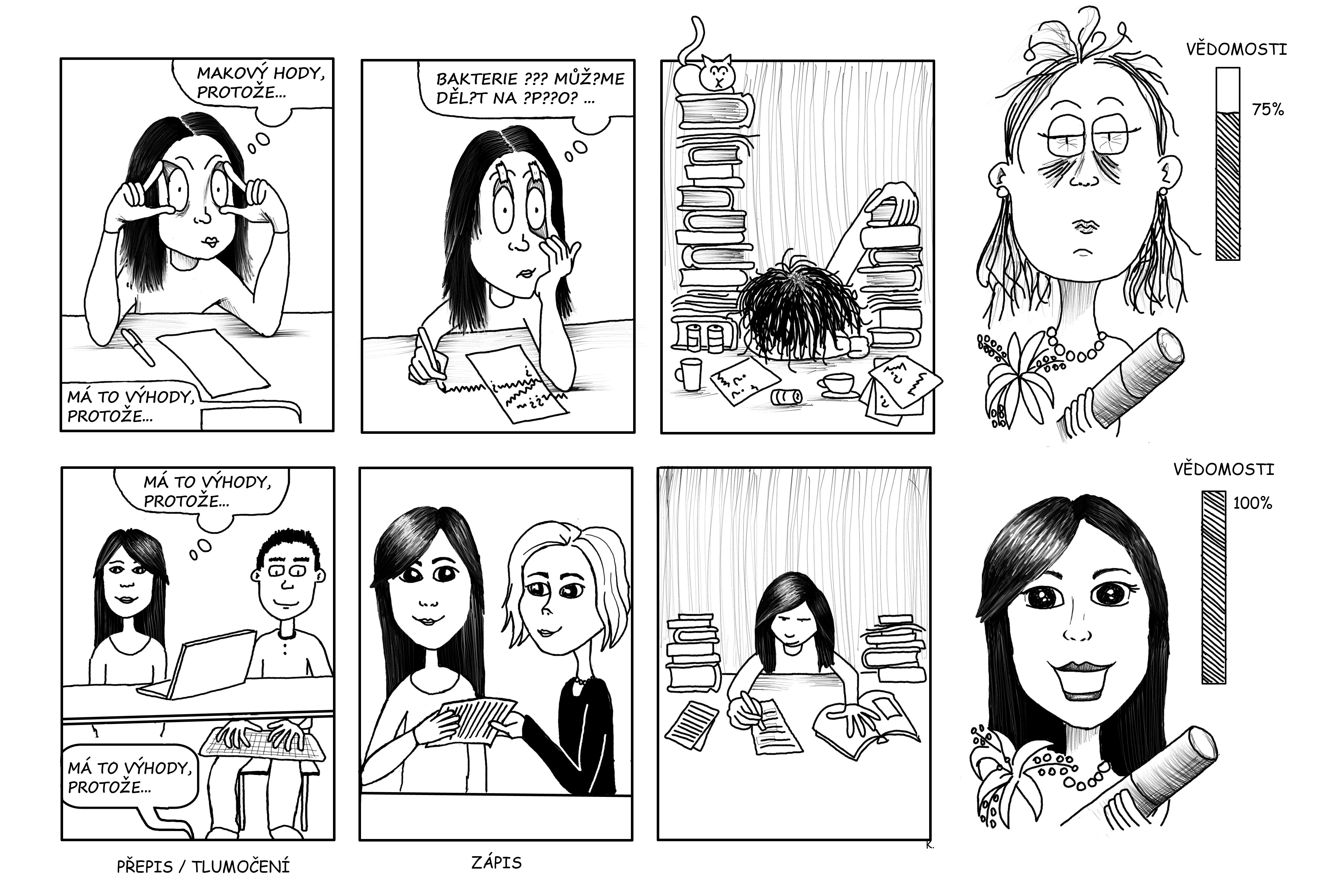 Neslyšící studenti na VŠ
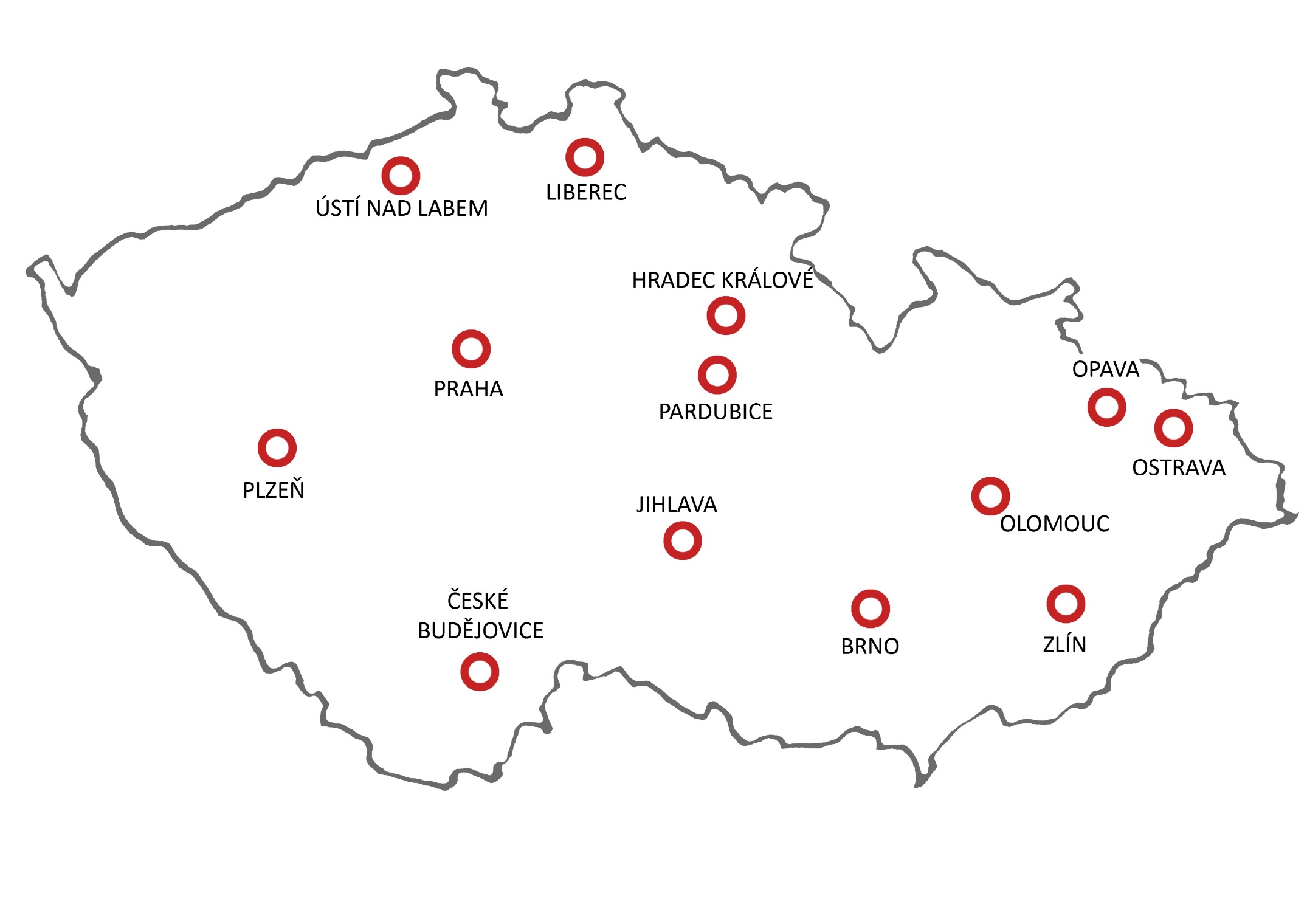 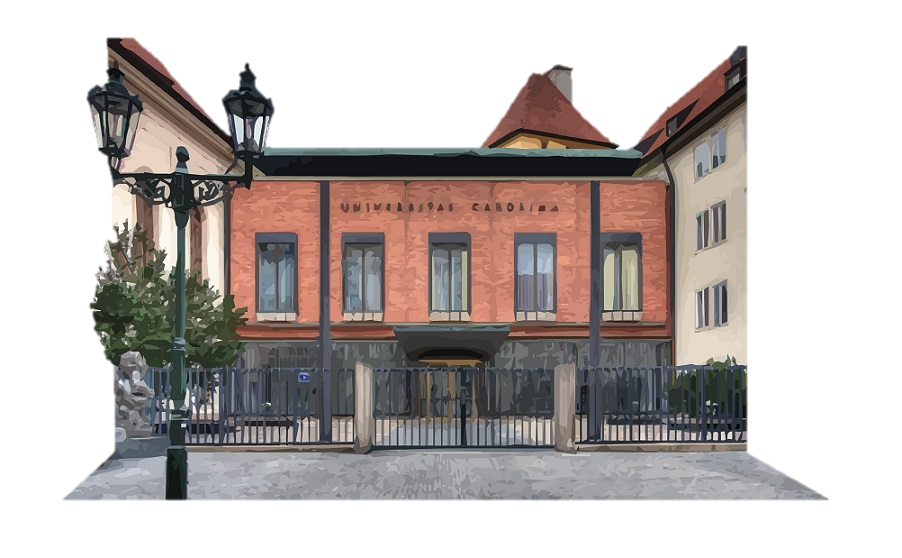 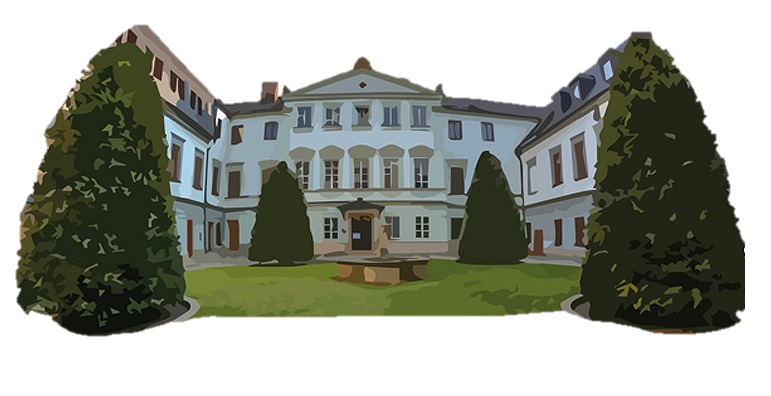 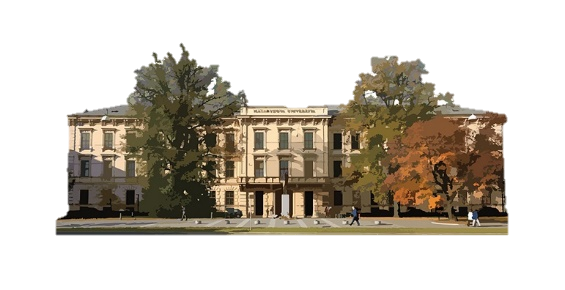 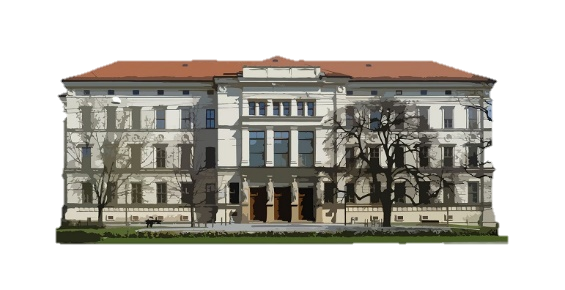 Neslyšící studenti v Ostravě
Neslyšící studenti na VŠ
VŠ studuje 64 % „slyšící populace ve věku 18–23 let“, ale pouze 5–9 % „neslyšící populace ve věku 18–23 let“
podpora při studiu (na 26 veřejných VŠ)
bezplatná
široká (?)
standardizovaná (?)
úspěšnost srovnatelná se slyšícími studenty (?)
příčiny zanechání studia u slyšících a neslyšících studentů se často liší
Hluchota???
Deafness
Deafness
Deafness
Deafness
Paradigma deficitu
Medicínský přístup
Překonat bariéry
„zařadit se do společnosti“
Deaf in the Czech Republic 1998
Pedagogical care: speech therapy (next to the education)
Special schools for the deaf: therapy preferred over education  low level of education  manual professions


Social system
Disability pensions
Various advantages in the everyday life (traffic transport, housing etc.)
Medicine view of point
Medical care





Detection
Diagnostic
Treatment
Hearing aids
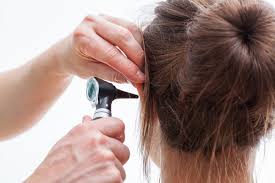 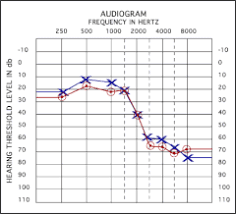 Paradigma deficitu
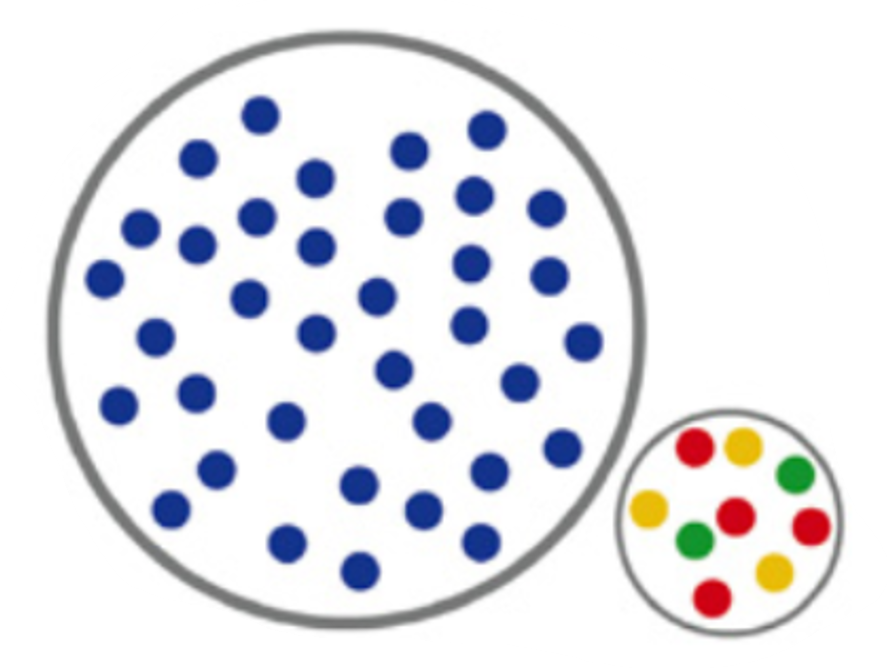 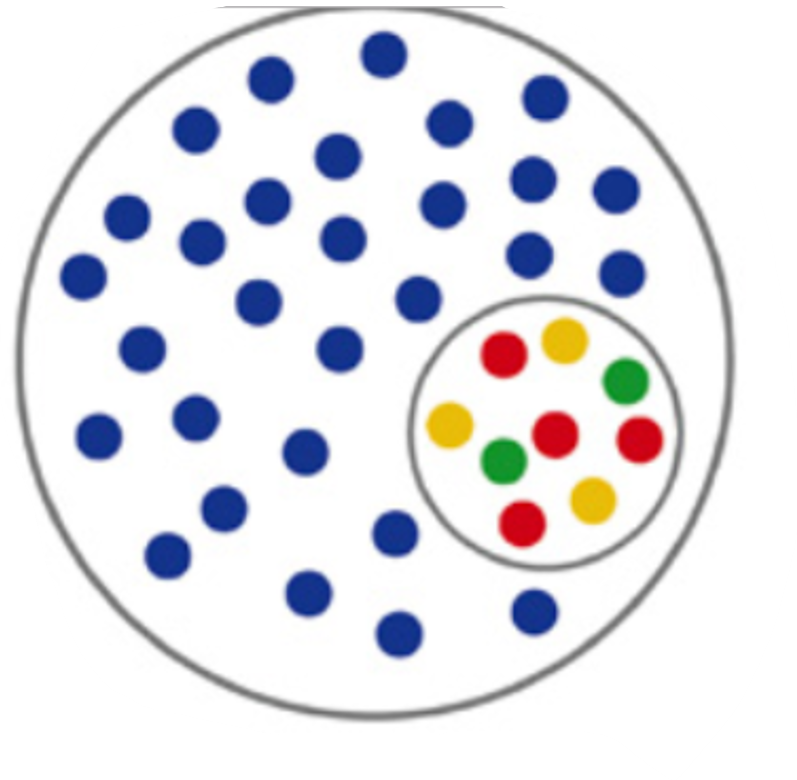 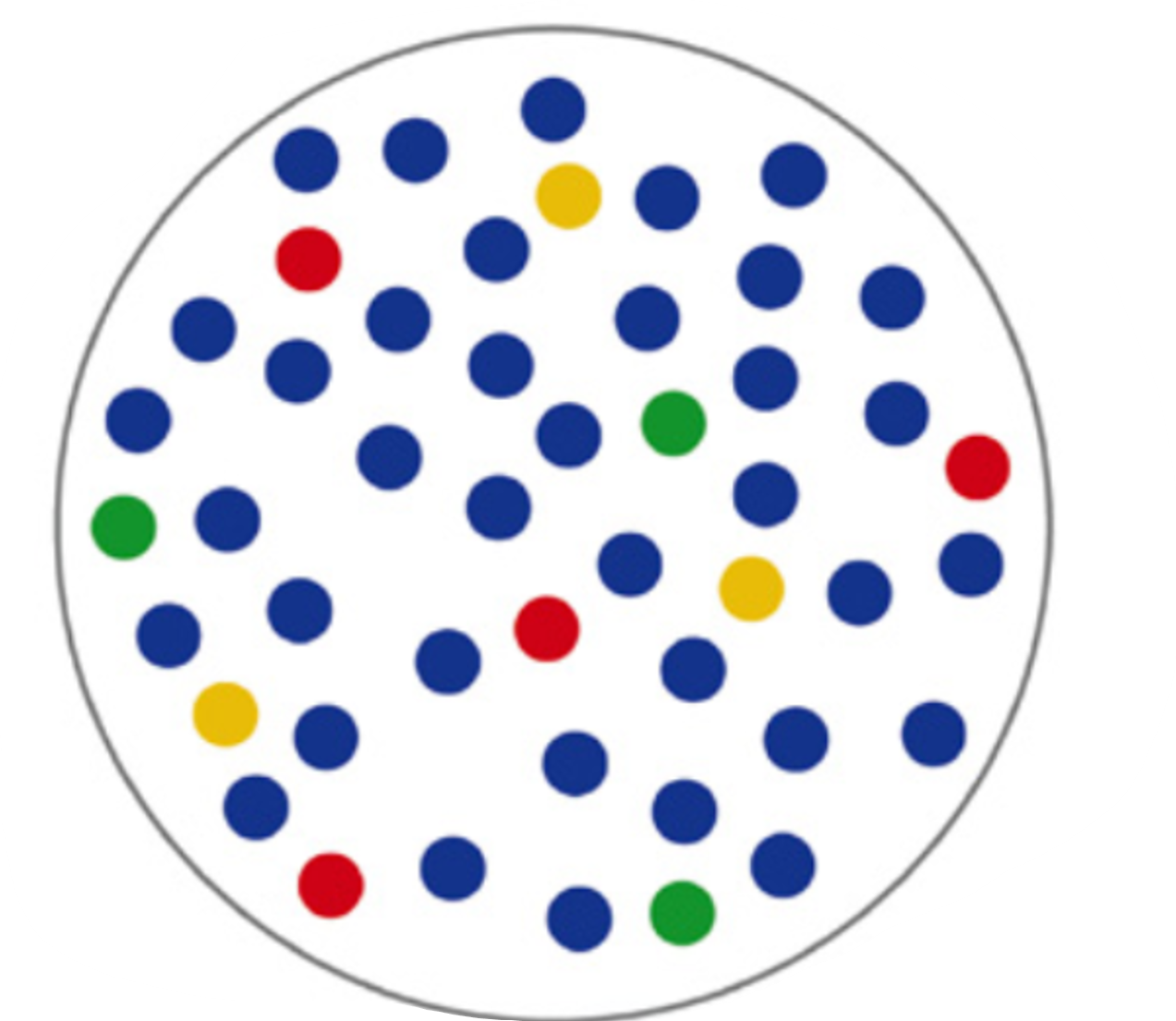 Paradigma deficitu
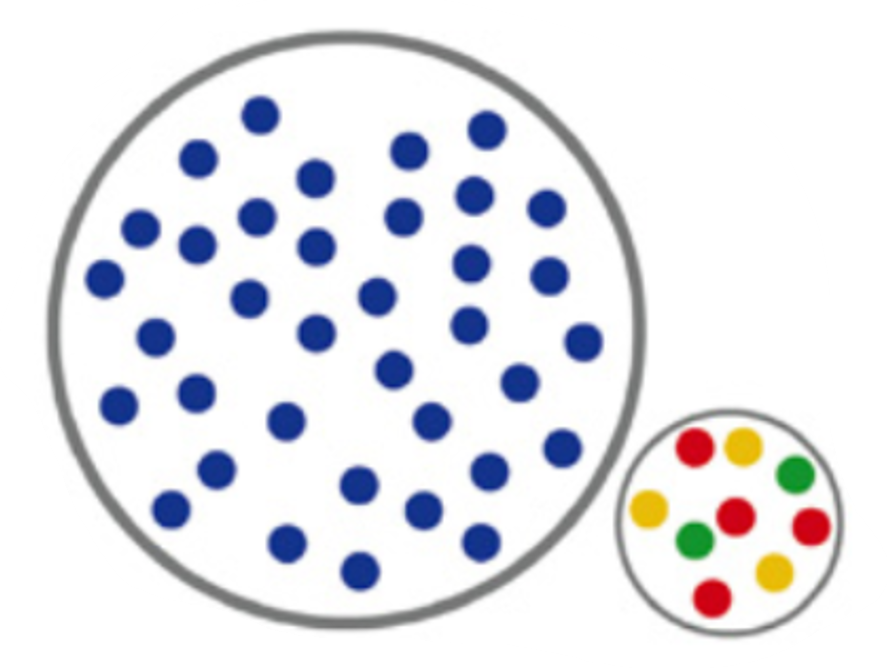 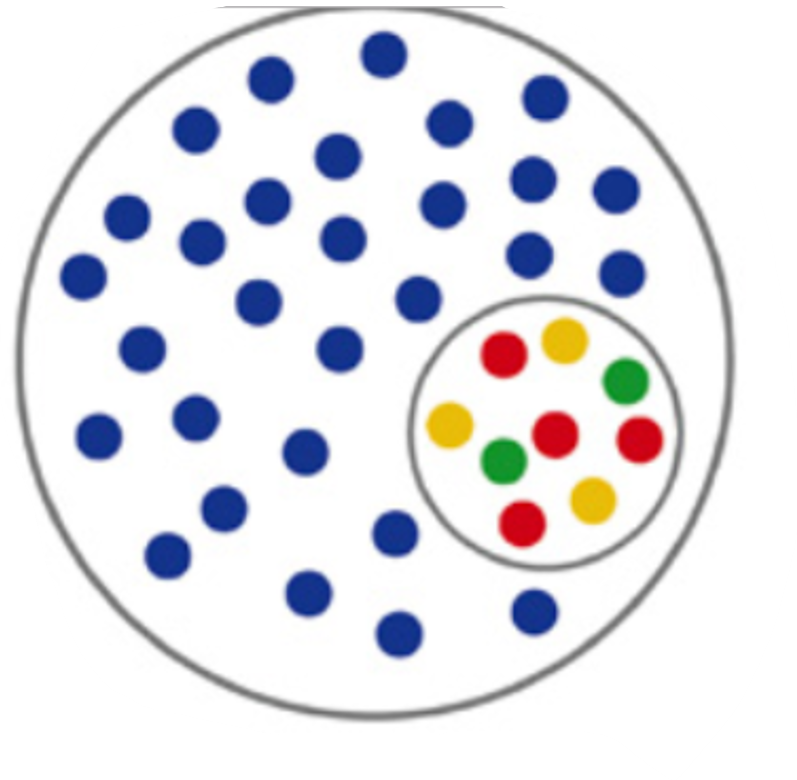 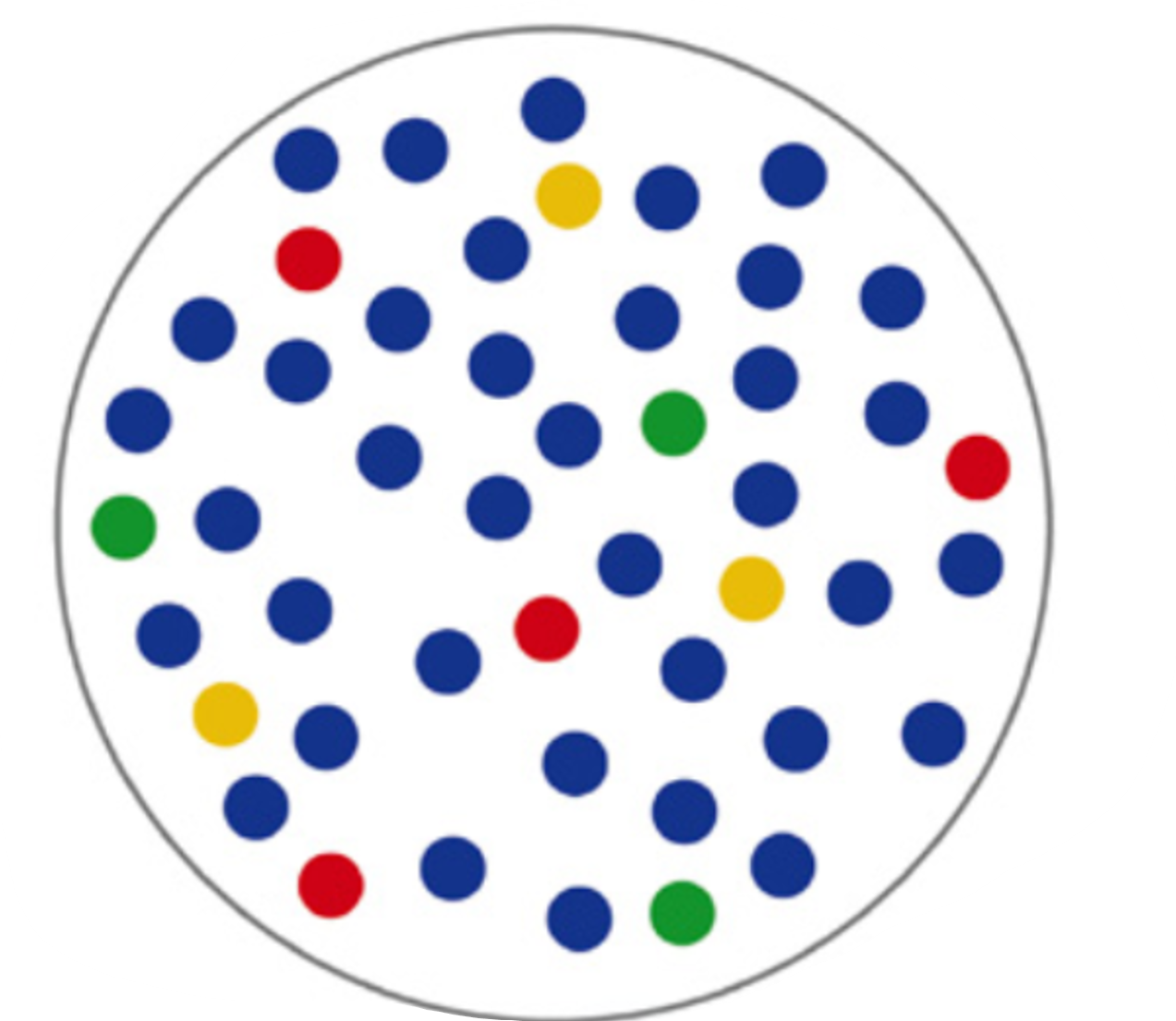 Paradigma deficitu
Medicínský přístup
 Sociální přístup

Překonat bariéry
„zařadit se do společnosti“
Pomáhající společnost
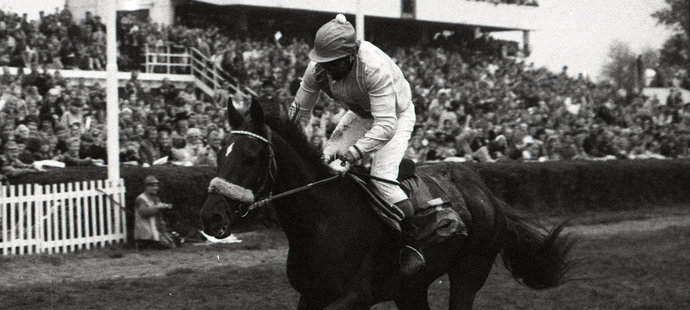 Lékárnice
Disability vs. silné stránky
paradigma deficitu  	      disability
paradigma potenciálu  	          silné stránky
Paradigma potenciálu
Partnerství s respektem k rozličnosti životních cest
Vytvoření podmínek pro max. uplatnění potenciálu každého člověka, a to ve všech sférách života
Vytvoření podmínek pro „vizuální život“
Úmluva OSN o právech osob se zdravotním postižením
Paradigma potenciálu
Kulturně lingvistický přístup
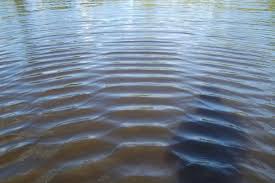 Paradigma potenciálu
Tlumočení
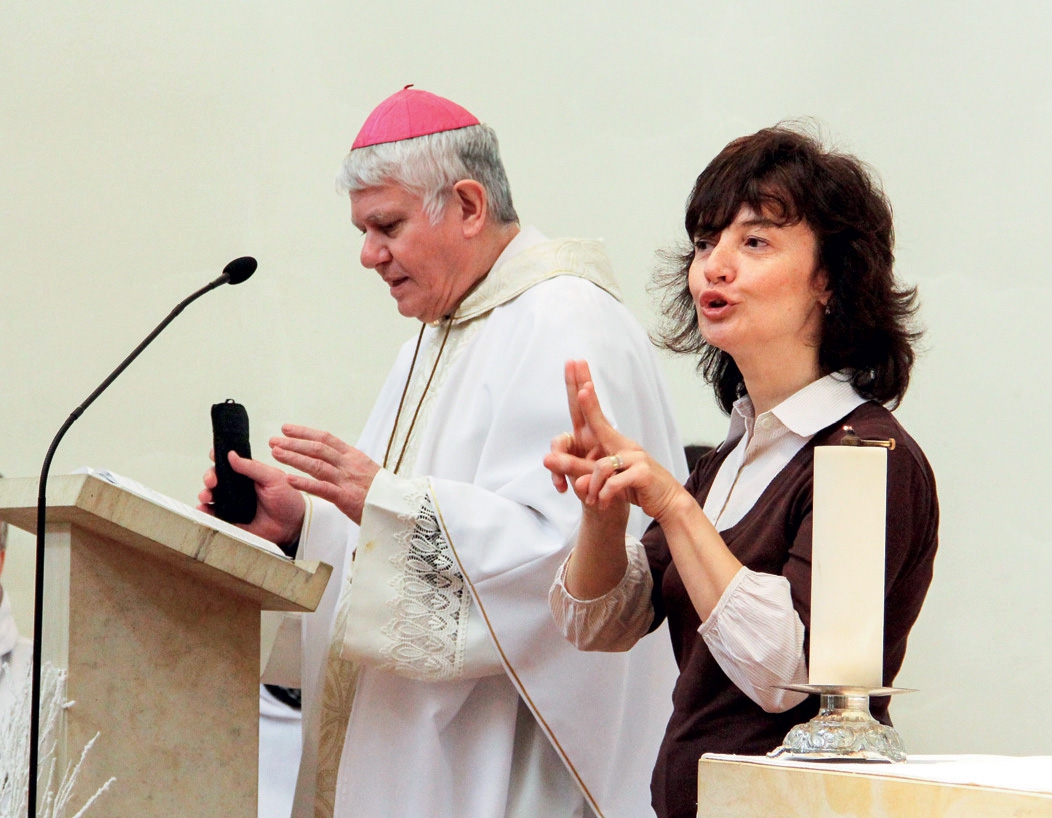 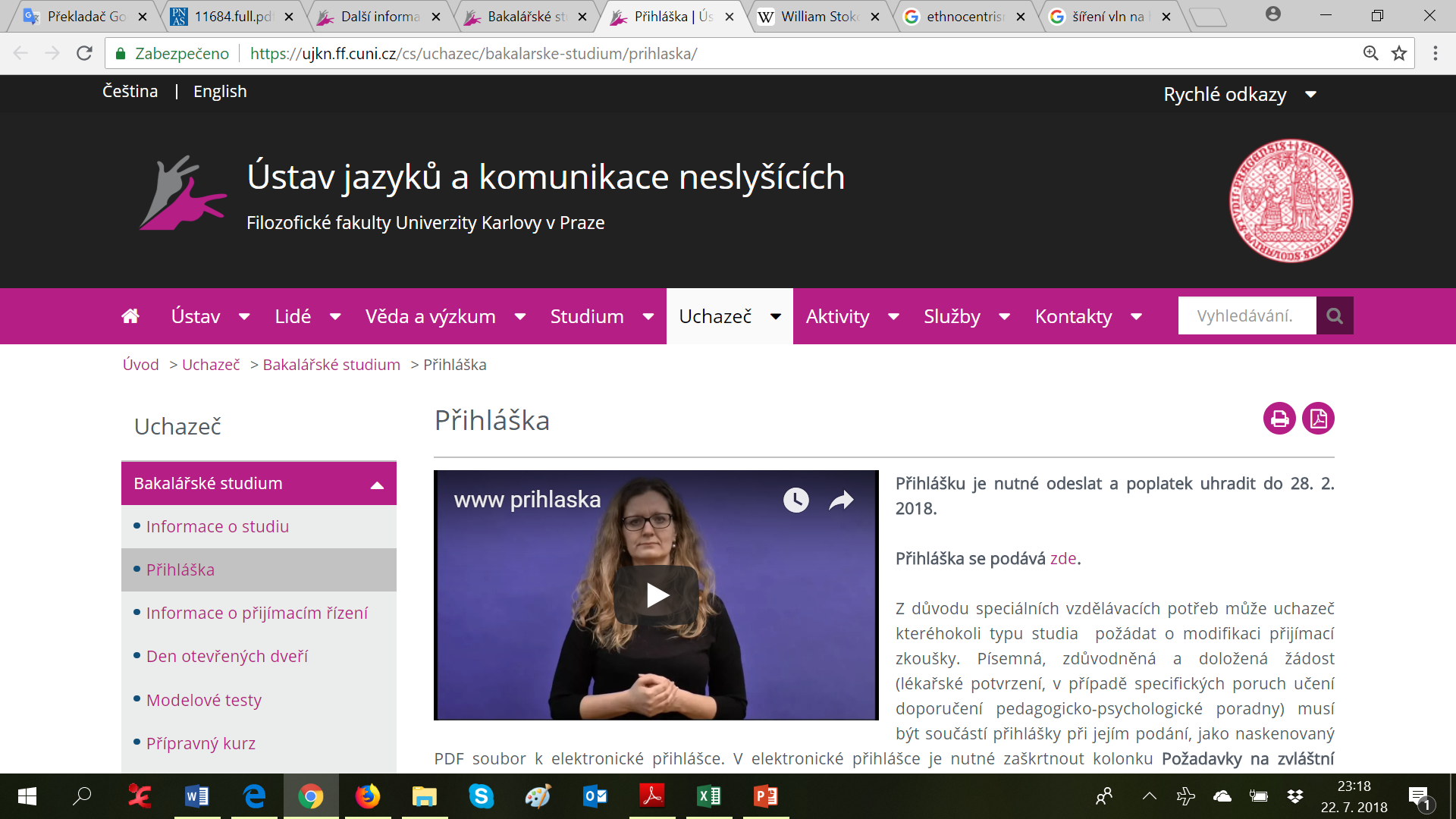 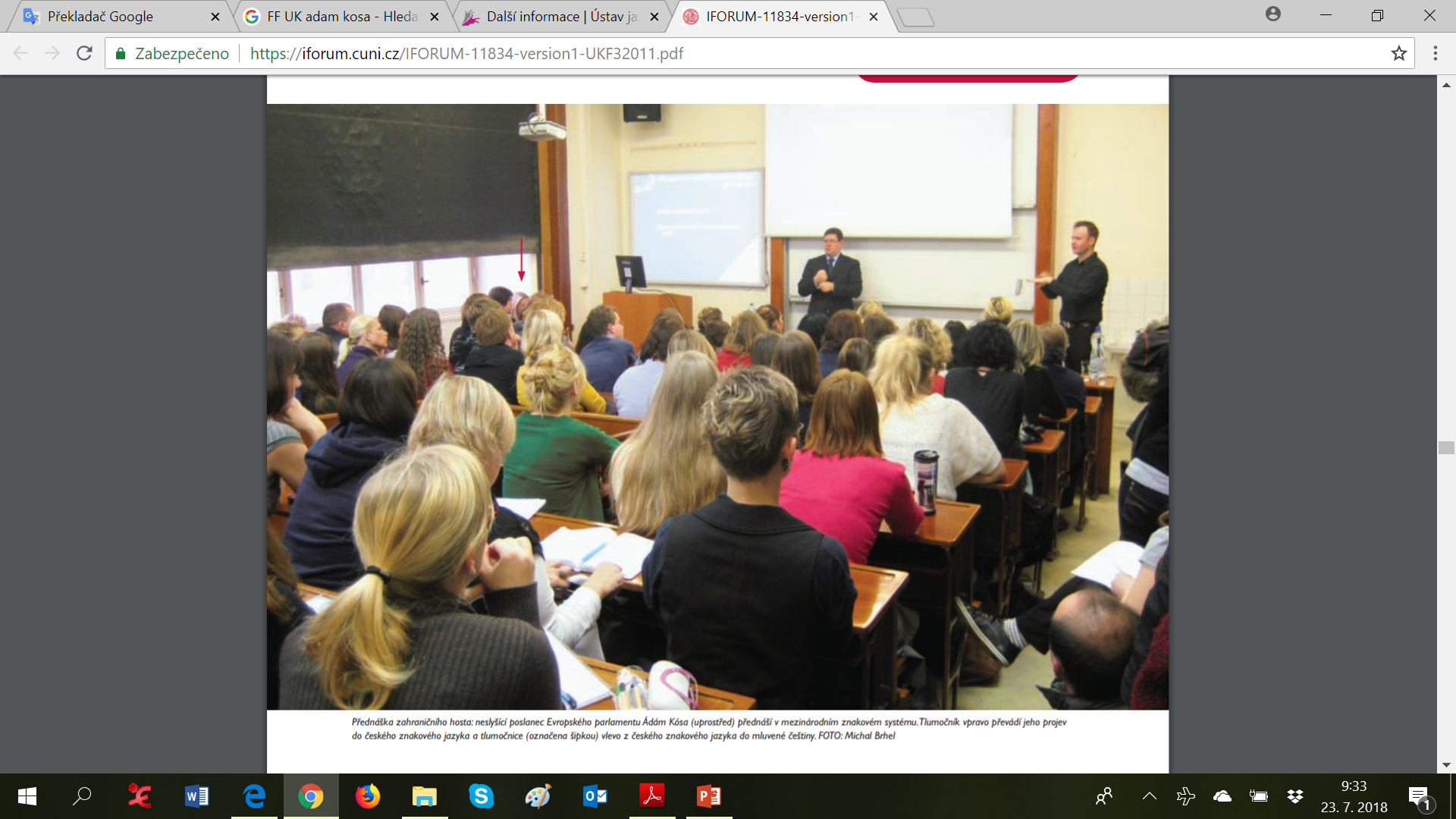 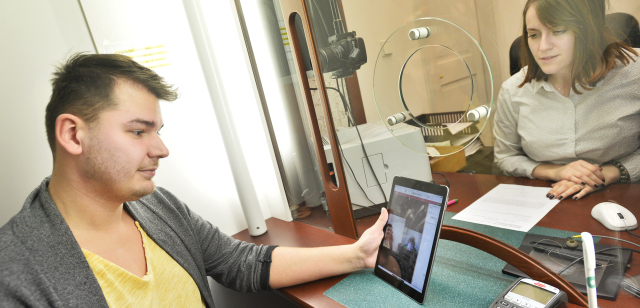 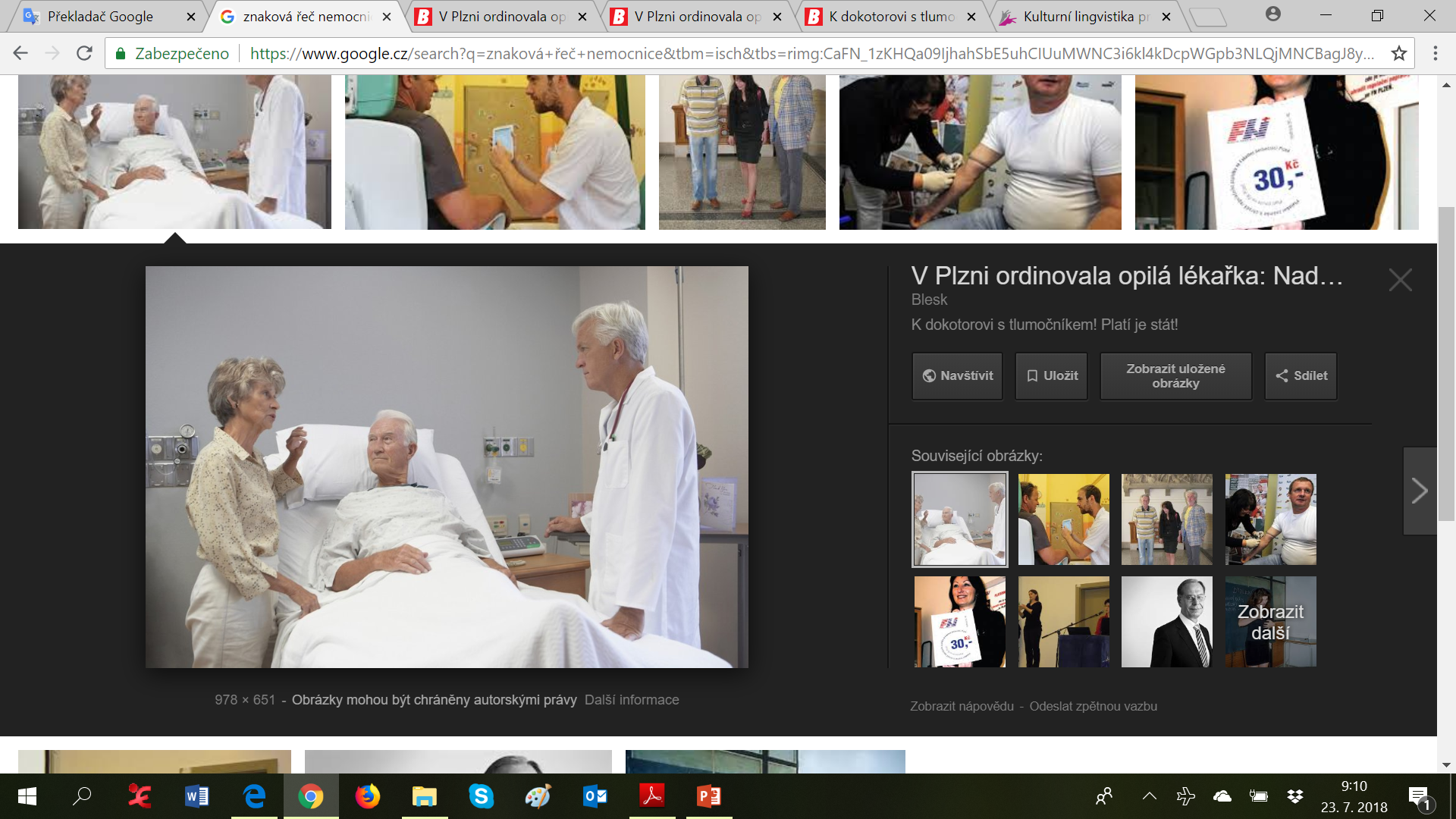 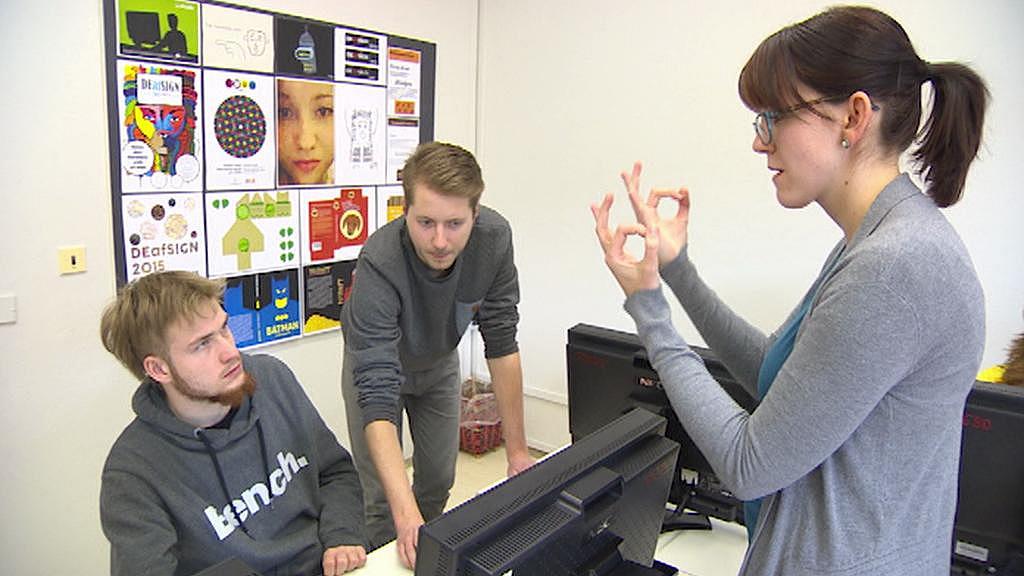 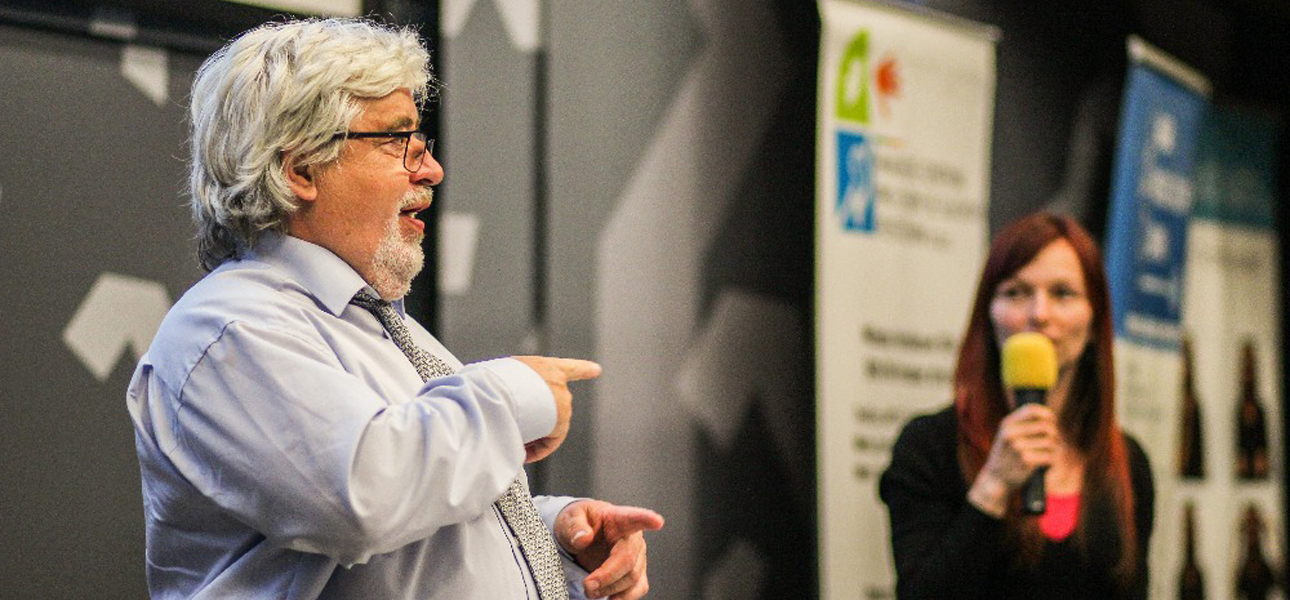 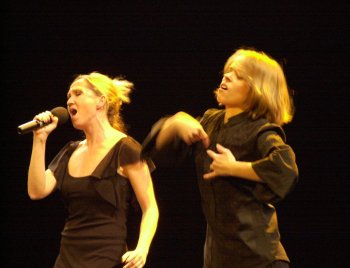 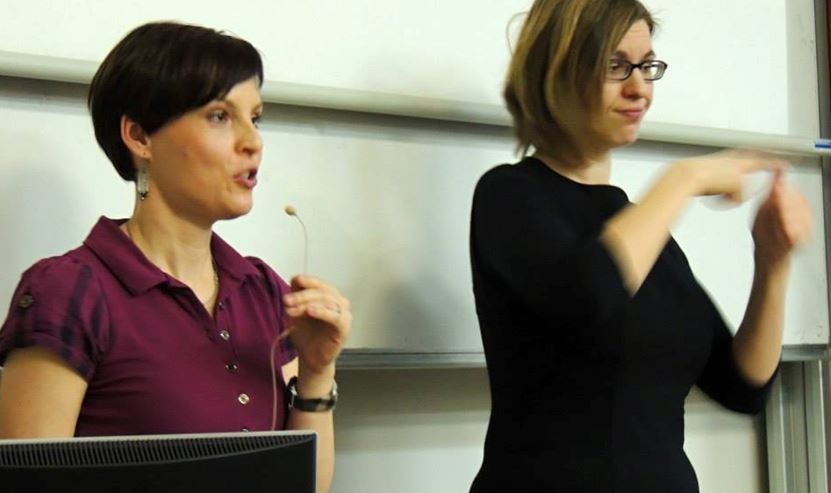 Paradigma potenciálu
Simultánní přepis
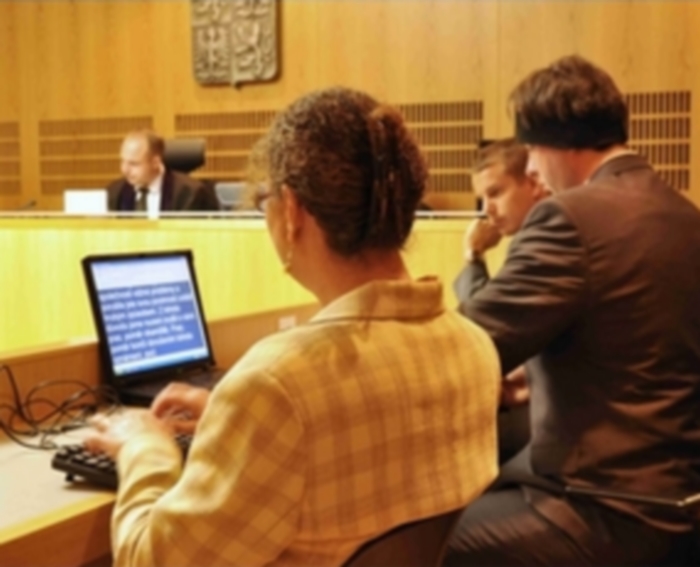 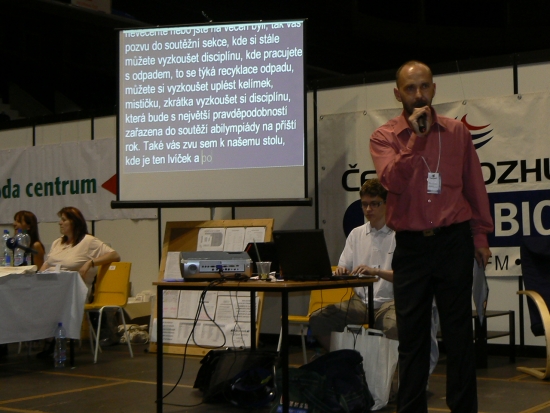 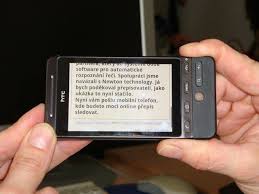 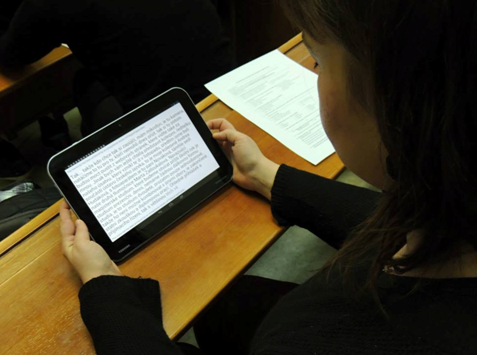 Paradigma potenciálu
Tlumočení + Simultánní přepis
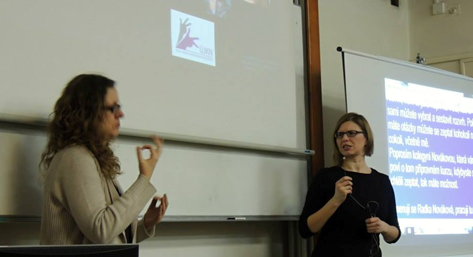 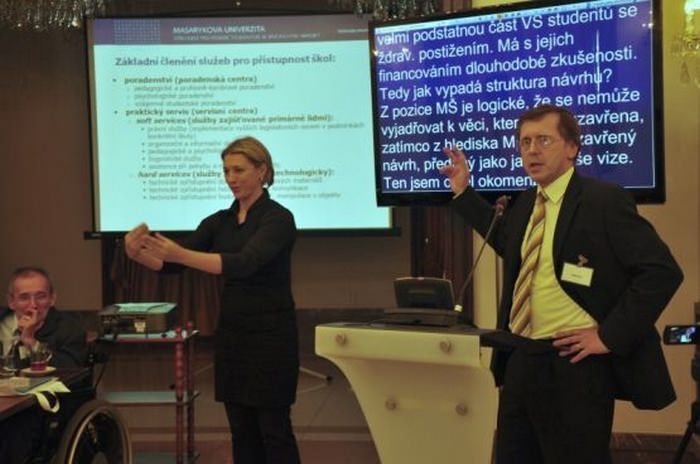 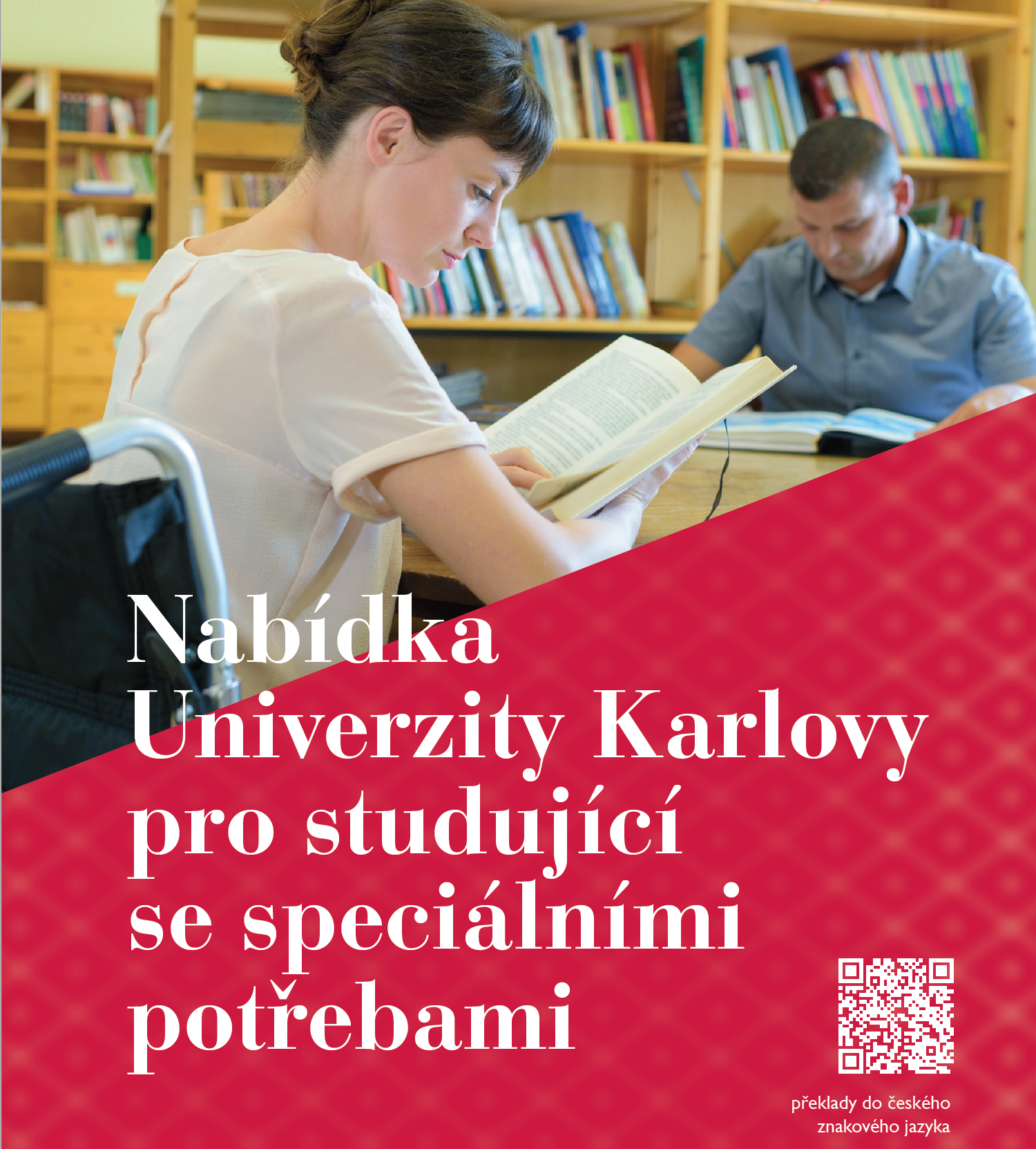 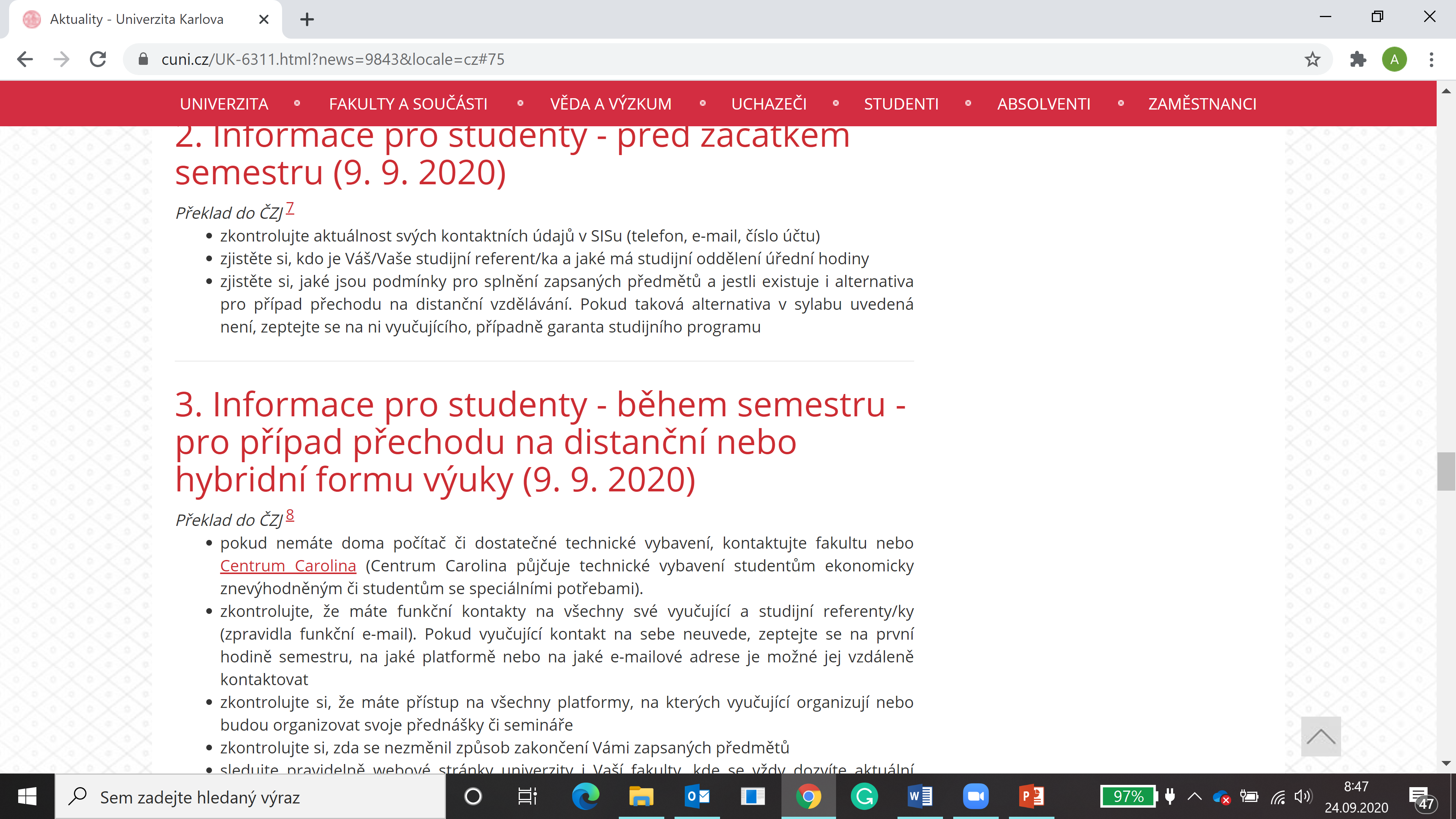 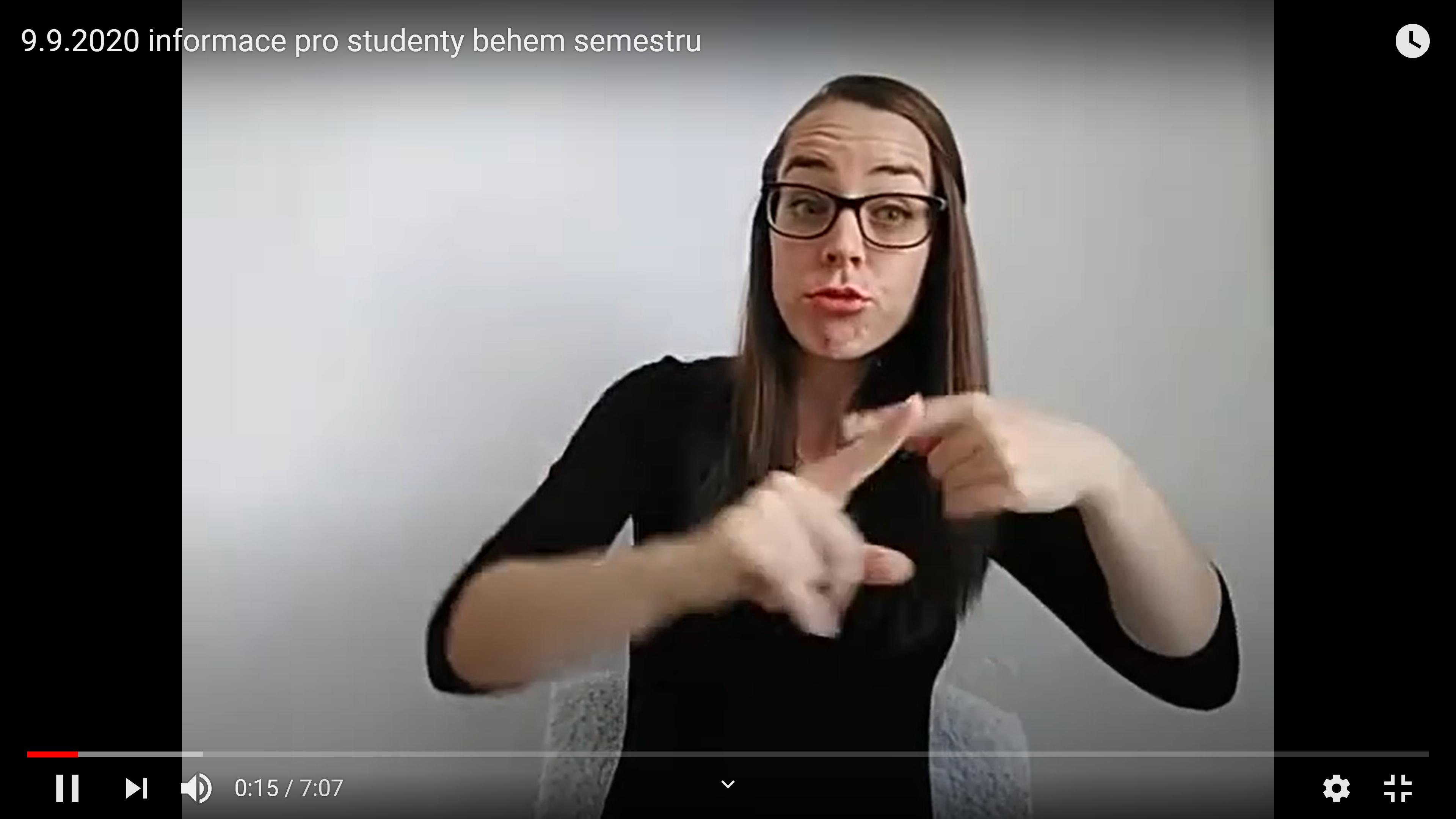 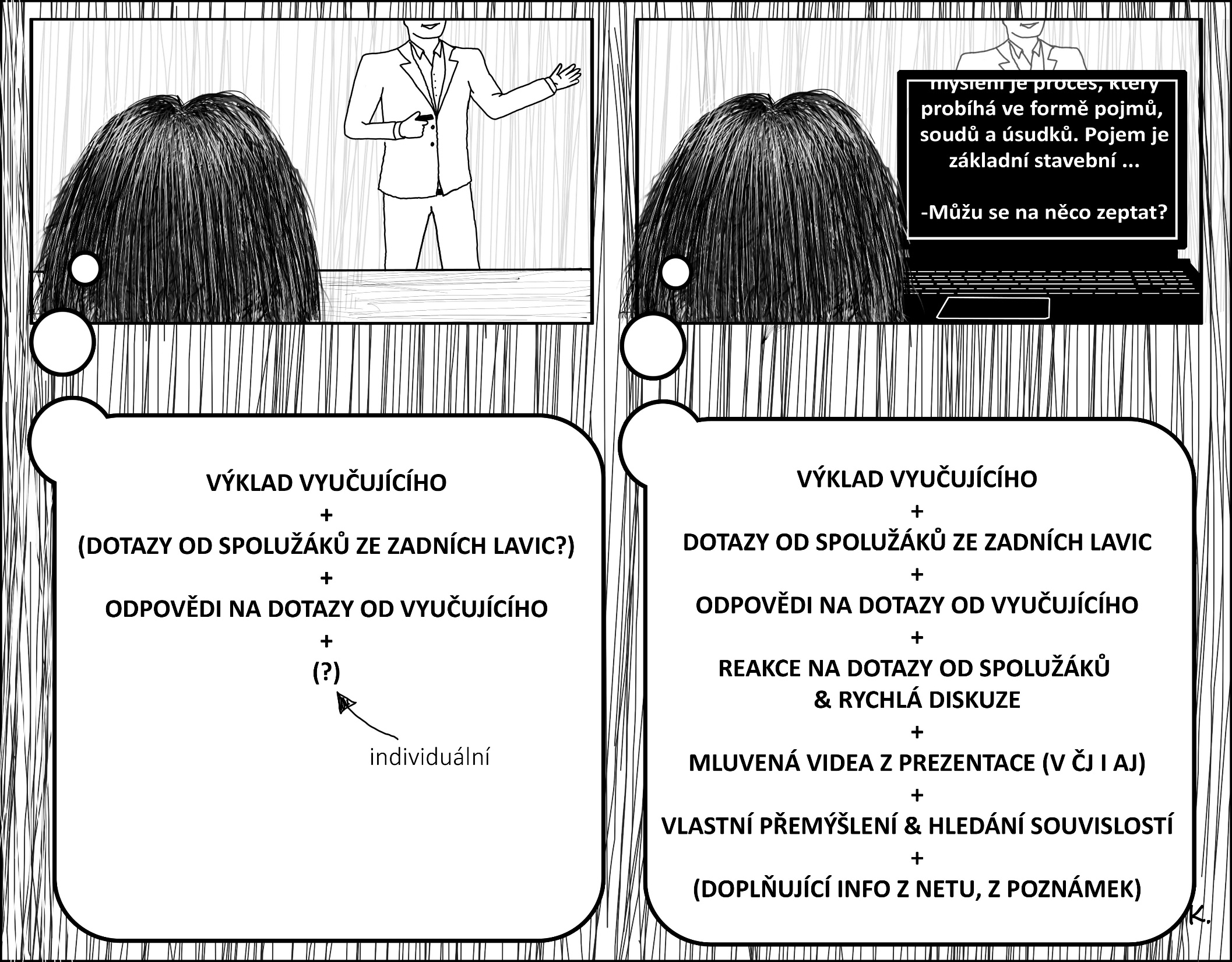 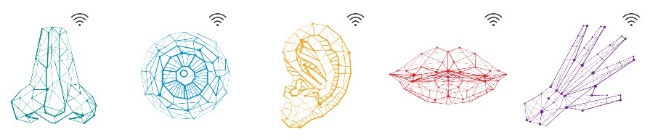 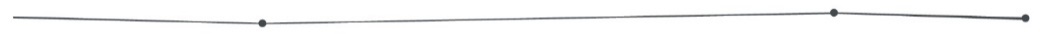 ne/být prozrazen,
ne/mít žádné zvýhodnění/výhody/úlevy oproti spolužákům,
ne/mít něco tolerováno,
ne/být brán jako normální student,
ne/chtít pomoc...

►skrývání sluchového postižení
►devalvace studia za využití podpory
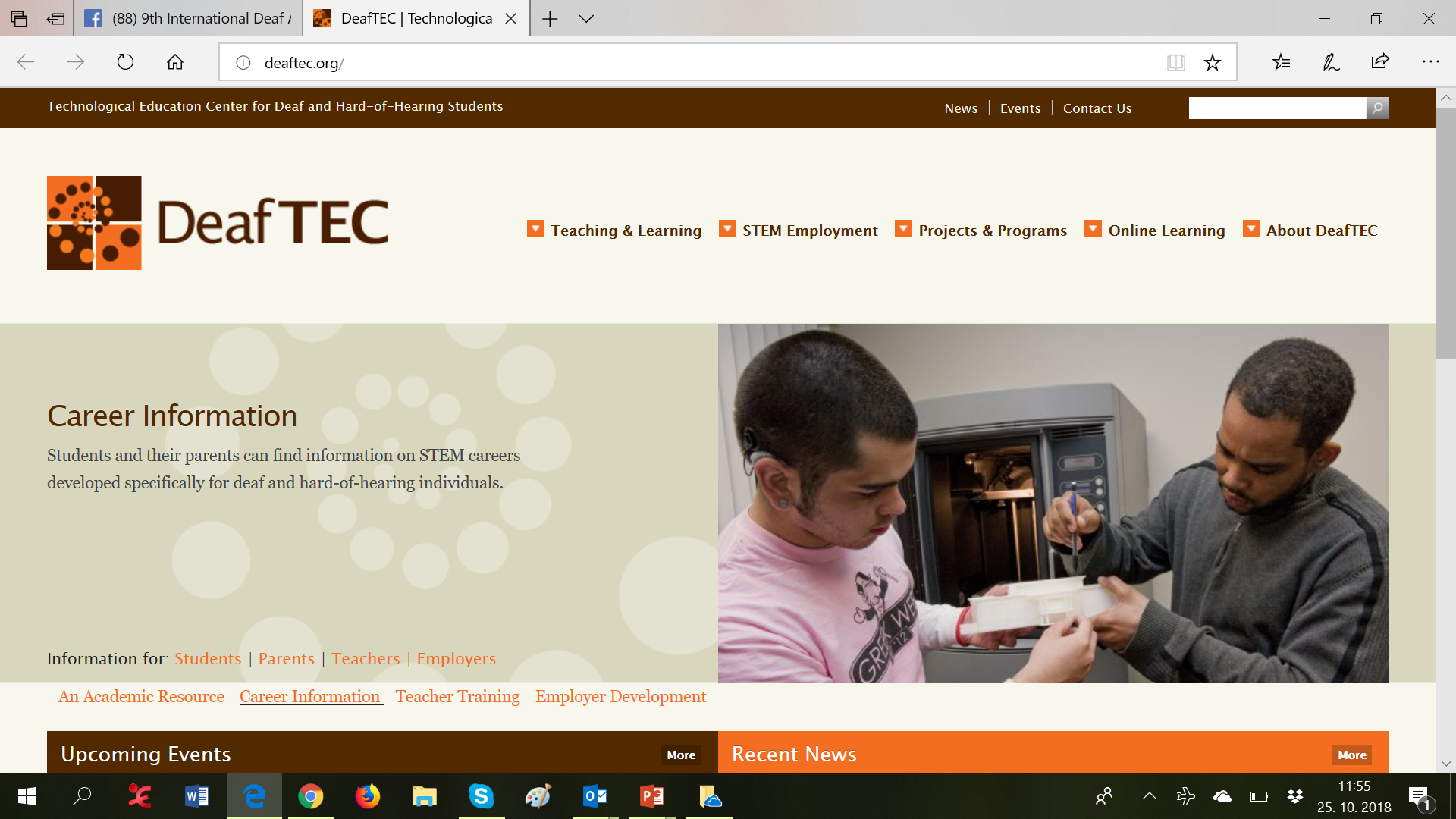 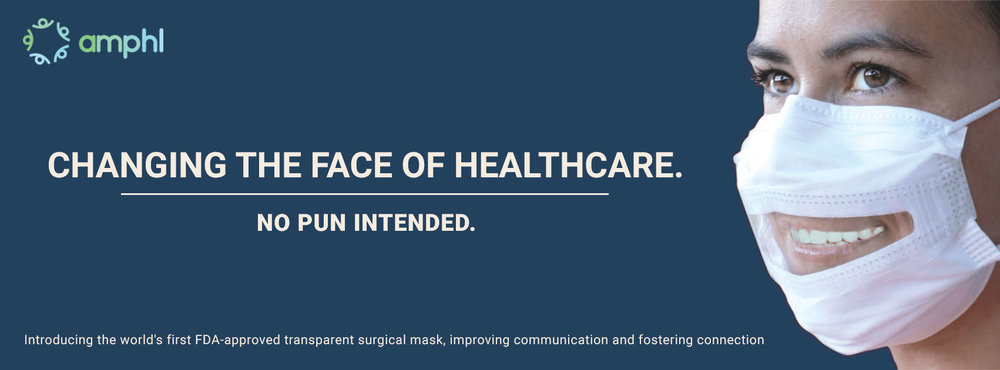 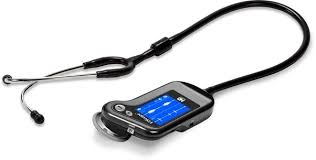 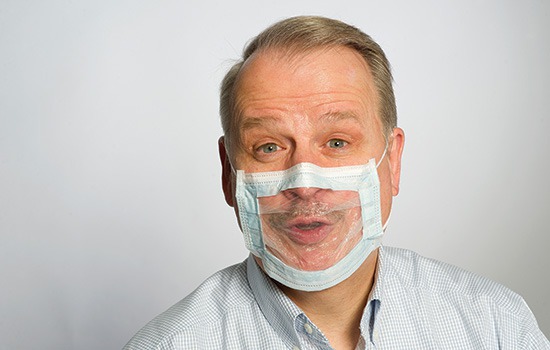 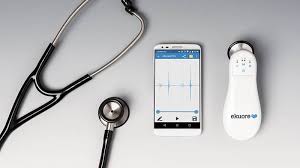 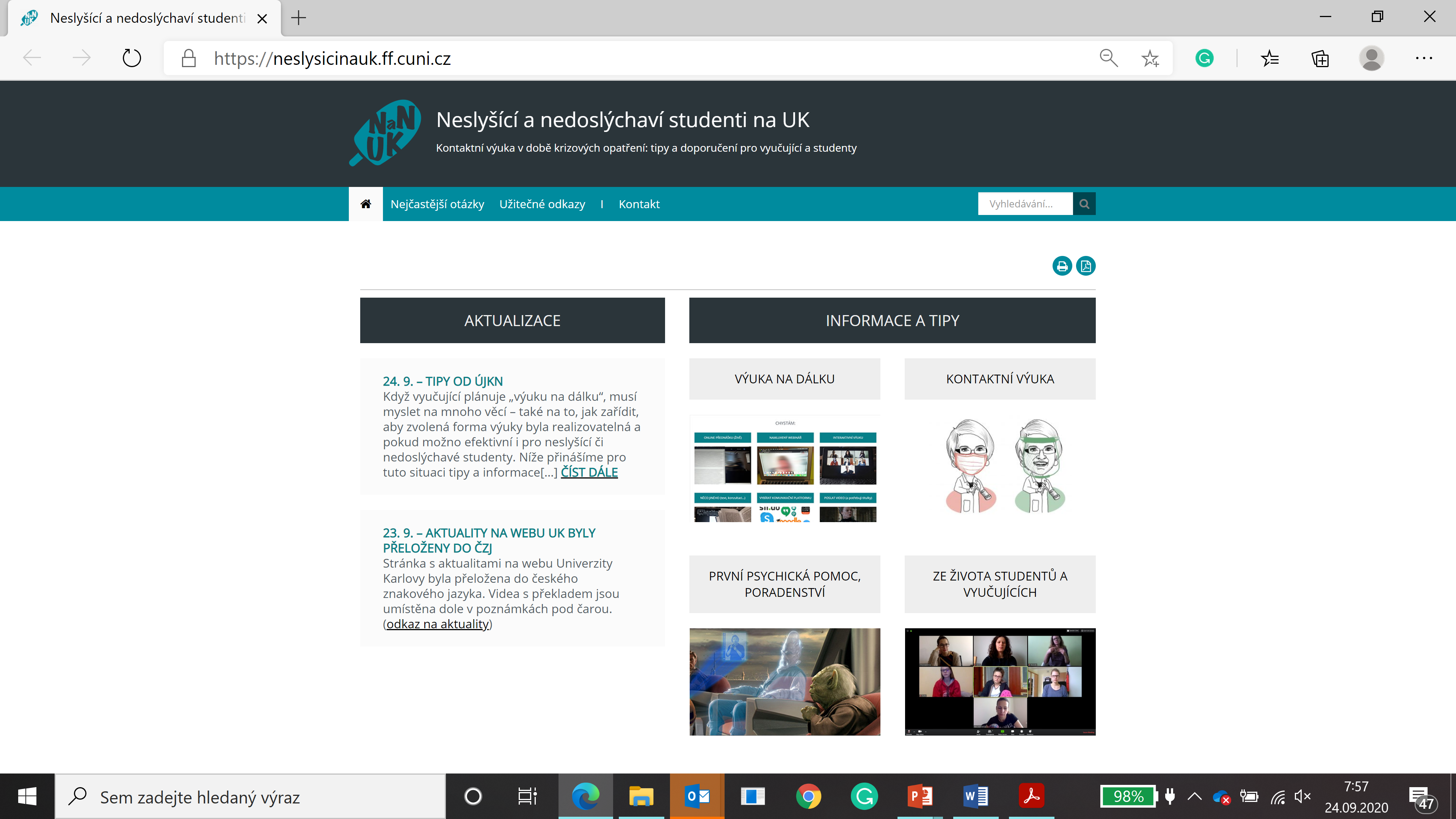 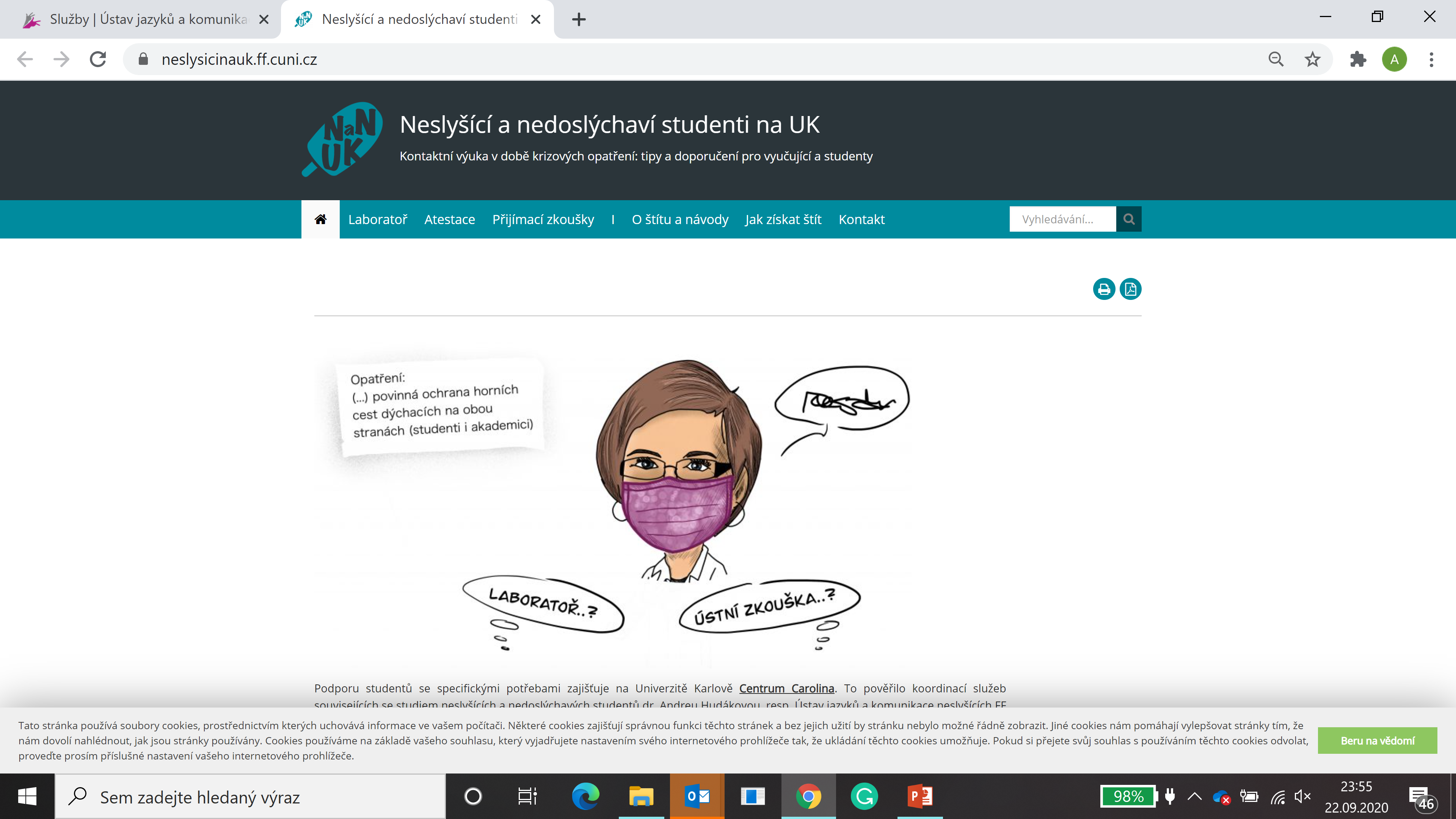 Paradigma potenciálu
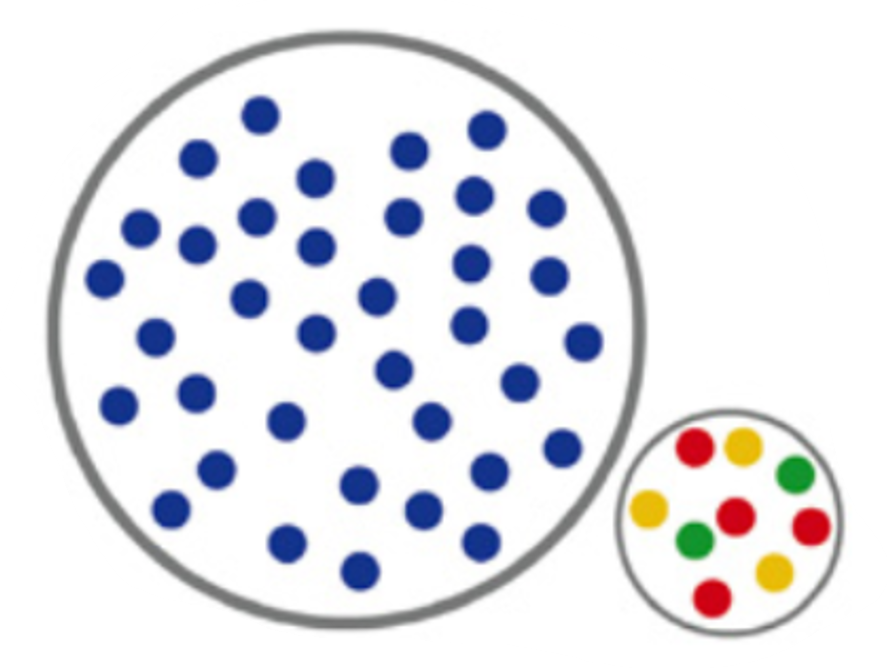 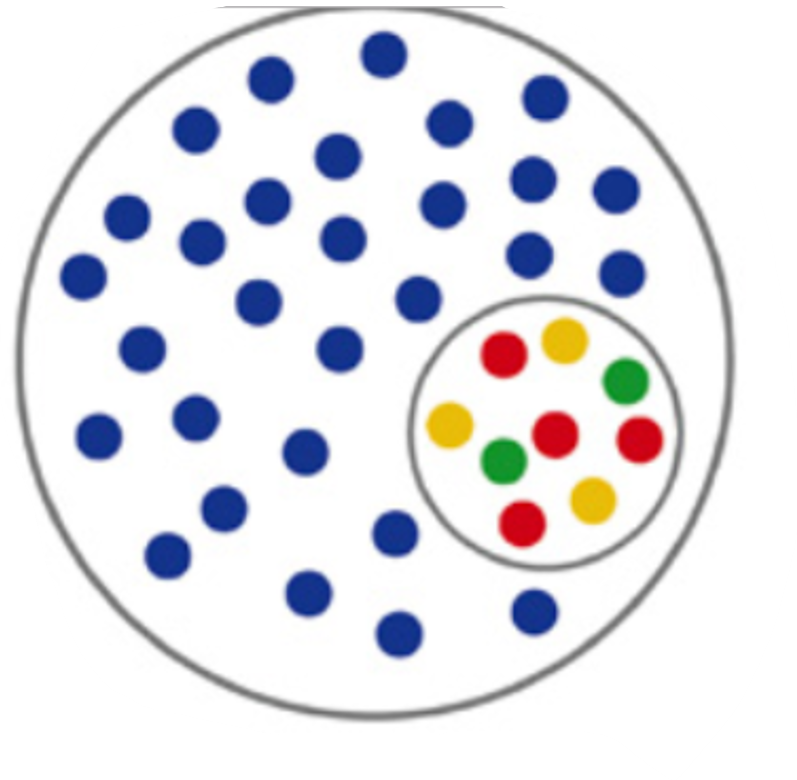 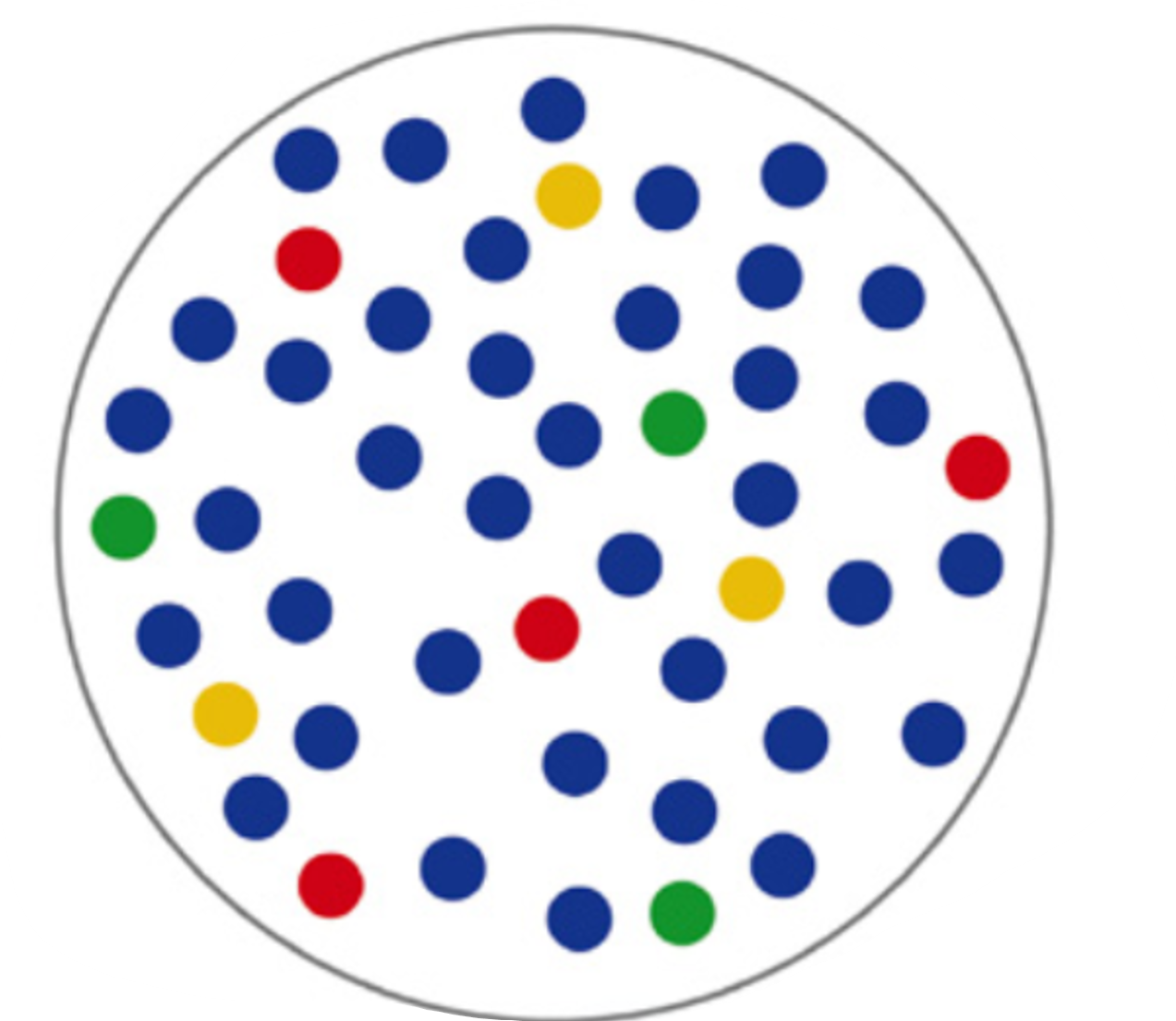 Rizika!
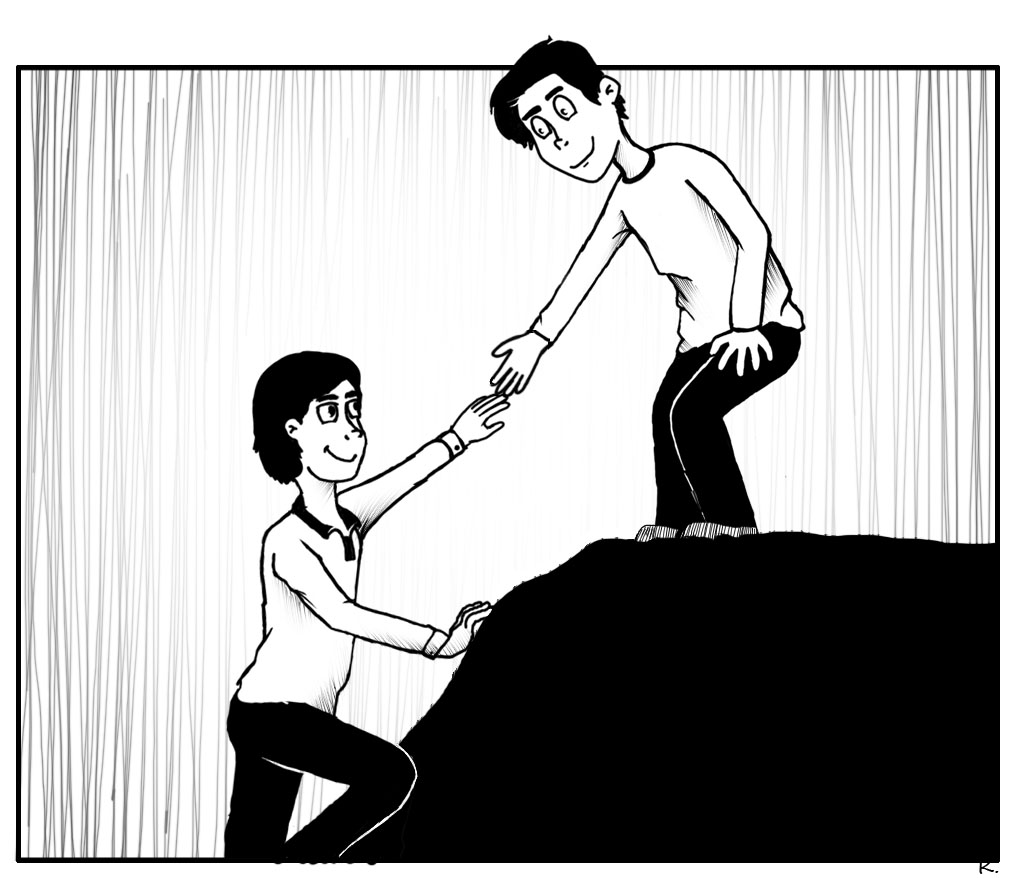 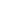 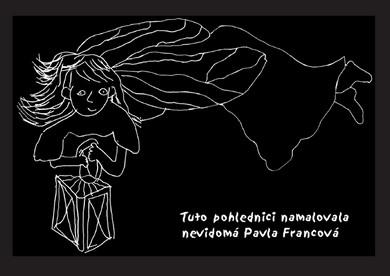 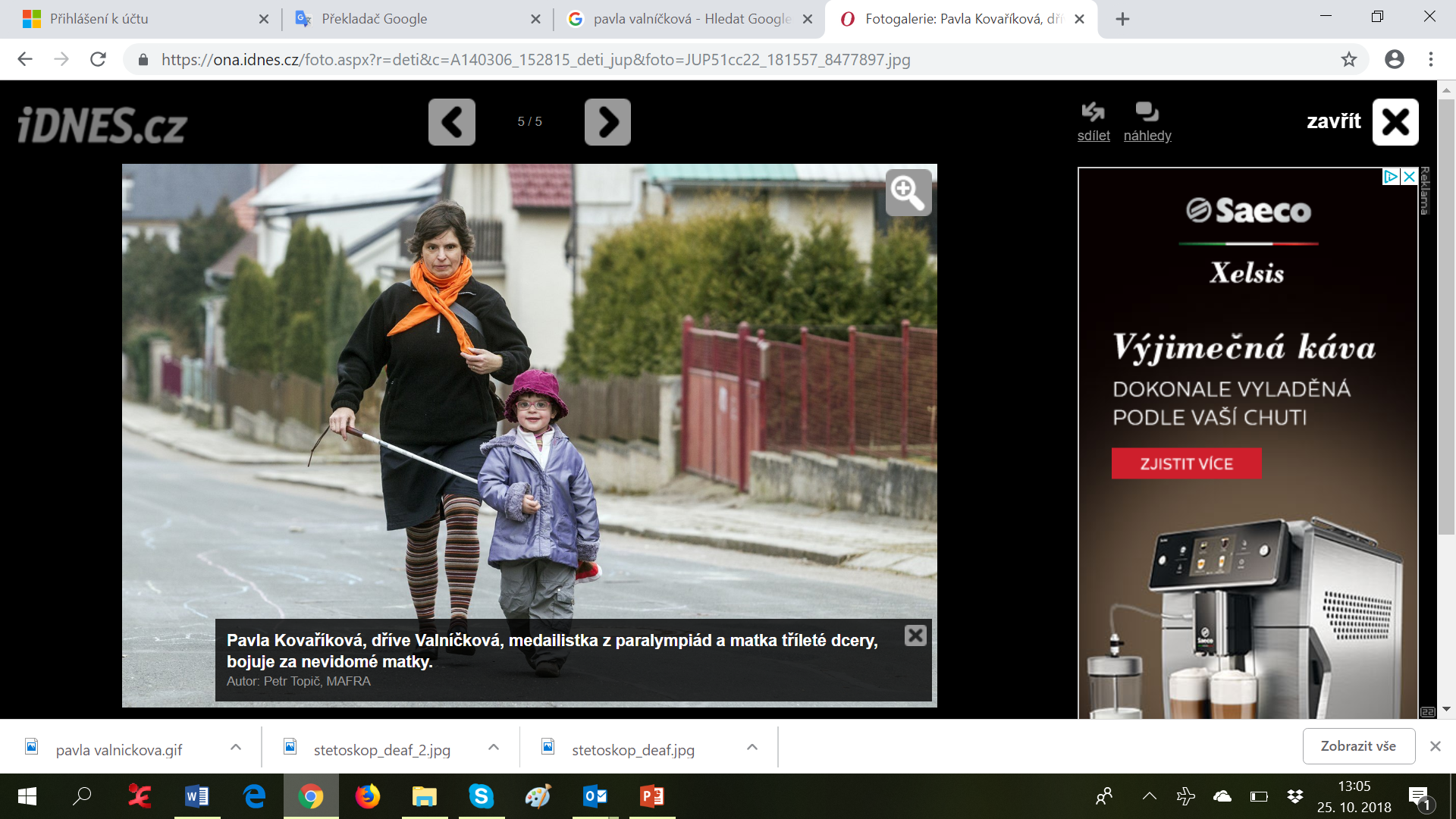 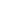 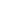 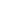 Já můžu říct, co mě potěšilo, s čím jsem se tam setkávala průběžně. Mně se velmi líbilo, bylo mi moc příjemné, že jsem lidi nezaskakovala svojí přítomností v různých situacích a v různých prostředích.
Takže například na té vysoké škole ten pohled na mě, jako na slepou studentku, byl naprosto pragmatický. Když jsem tam, přestože jsem byla třeba první nevidomá studentka na katedře, tak to brali naprosto jako věcně. Vyučující se se mnou jednoduše dokázali bavit o požadavcích konkrétních předmětů a o mých možnostech, jak ty požadavky budu naplňovat. Nikdy mně nenabízeli třeba, že bych písemnou zkoušku měla absolvovat ústně. Takže jim nepřipadalo, to co se u nás často děje, že slepota je samozřejmě vysvětlení toho, že člověk nebude psát. A tak jsem měla pocit takového skutečně plnohodnotného studia. A velmi partnerského přístupu z jejich strany. A to mě moc těšilo.
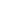 Děkuji za pozornost
andrea.hudakova@ff.cuni.cz
Obrázky
Černobílé kresby: Bc. Kateřina Holubová
Barevné kresby: převzato z článku HUDÁKOVÁ, A. Inkluze ztracená v překladu. Unie, 22, 2018, č. 7–8, s. 18–19.
Neslyšící děti v MŠ
Neslyšící žáci v ZŠ
Neslyšící žáci v SŠ
MŠ + ZŠ + SŠ
MŠ + ZŠ + SŠ
ročně se u nás narodí 700–1 300 dětí s těžkým a středně těžkým sluchovým postižením
3 x (700–1 300) = 2 100–3 900 v MŠ
9  x (700–1 300) = 6 300–11 700 v ZŠ
4 x (700–1 300) = 2 800–5 200 v SŠ
celkem: 11 200–20 800

ve šk. roce 2019/2020 bylo u nás ve všech typech MŠ, ZŠ, SŠ evidováno 1 937 neslyšících dětí a žáků

rozdíl (??? %) → ???
FILIPPOVÁ, E., HUDÁKOVÁ, A. Czech Sign Language in contemporary Czech society. International Journal of the Sociology of Language. Volume 2016, Issue 238, Pages 85–103, ISSN (Online) 1613-3668, ISSN (Print) 0165-2516, DOI: 10.1515/ijsl-2015-0046, February 2016.
ČSÚ: Počet dětí narozených v r. 2019: https://www.czso.cz/csu/czso/cri/pohyb-obyvatelstva-rok-2019